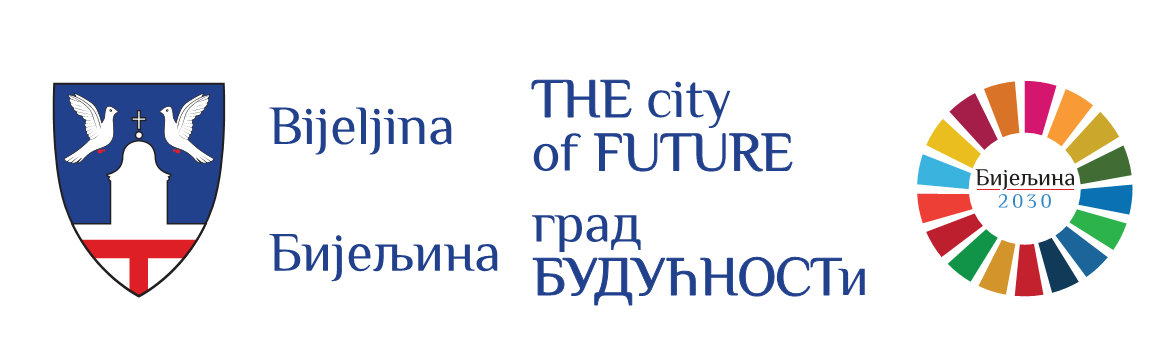 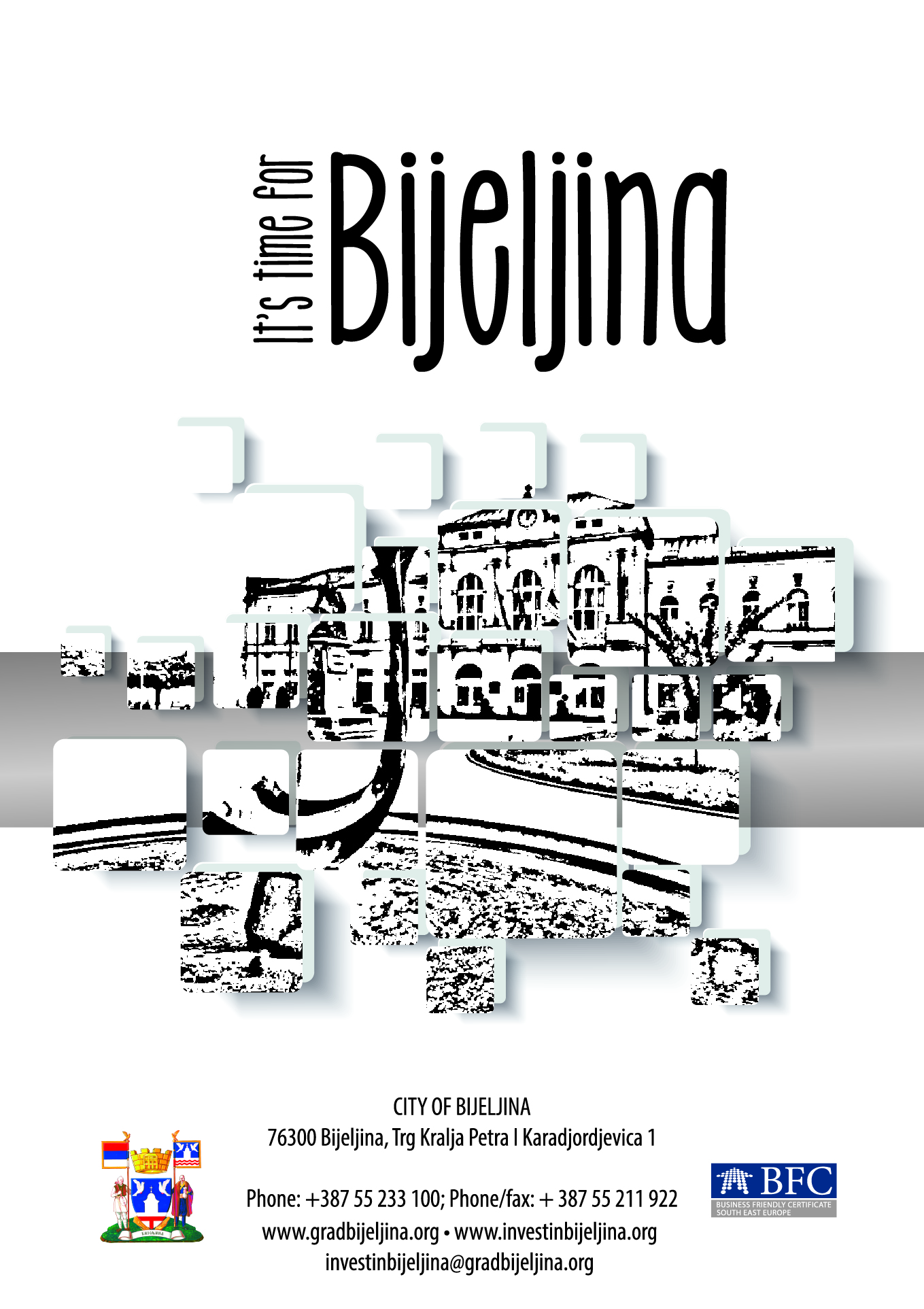 Град БијељинаОдсјек за локални економски развој  и европске интеграције
ОДСЈЕК ЗА ЛОКАЛНИ 
ЕКОНОМСКИ 
РАЗВОЈ И ЕВРОПСКЕ ИНТЕГРАЦИЈЕ
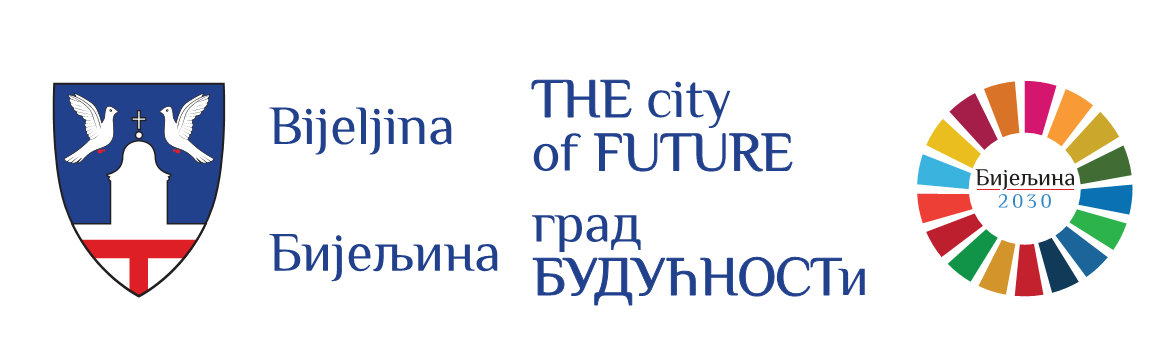 2
Одсјек за локални економски развој и европске интеграције
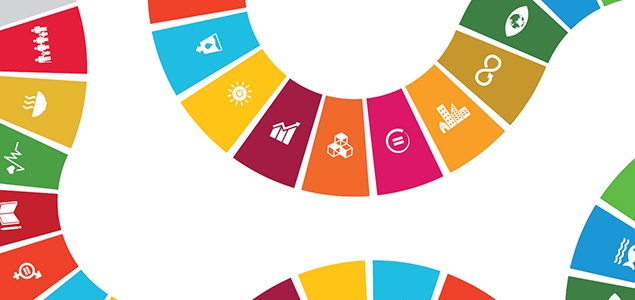 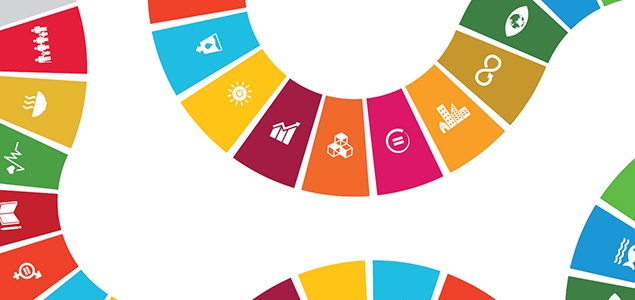 Град Бијељина је још од 2017. године посвећен промоцији и локализацији Агенде одрживог развоја 2030 коју је усвојила Генерална скупштина УН 2015. године.

Агенда 2030 се базира на три стуба одрживог развоја: економски, друштвени и еколошки развој, који се остварују кроз интегрисан приступ, у партнерству јавног, цивилног и приватног сектора, као и академске заједнице.
АГЕНДА 2030 / ЦИЉЕВИ ОДРЖИВОГ РАЗВОЈА
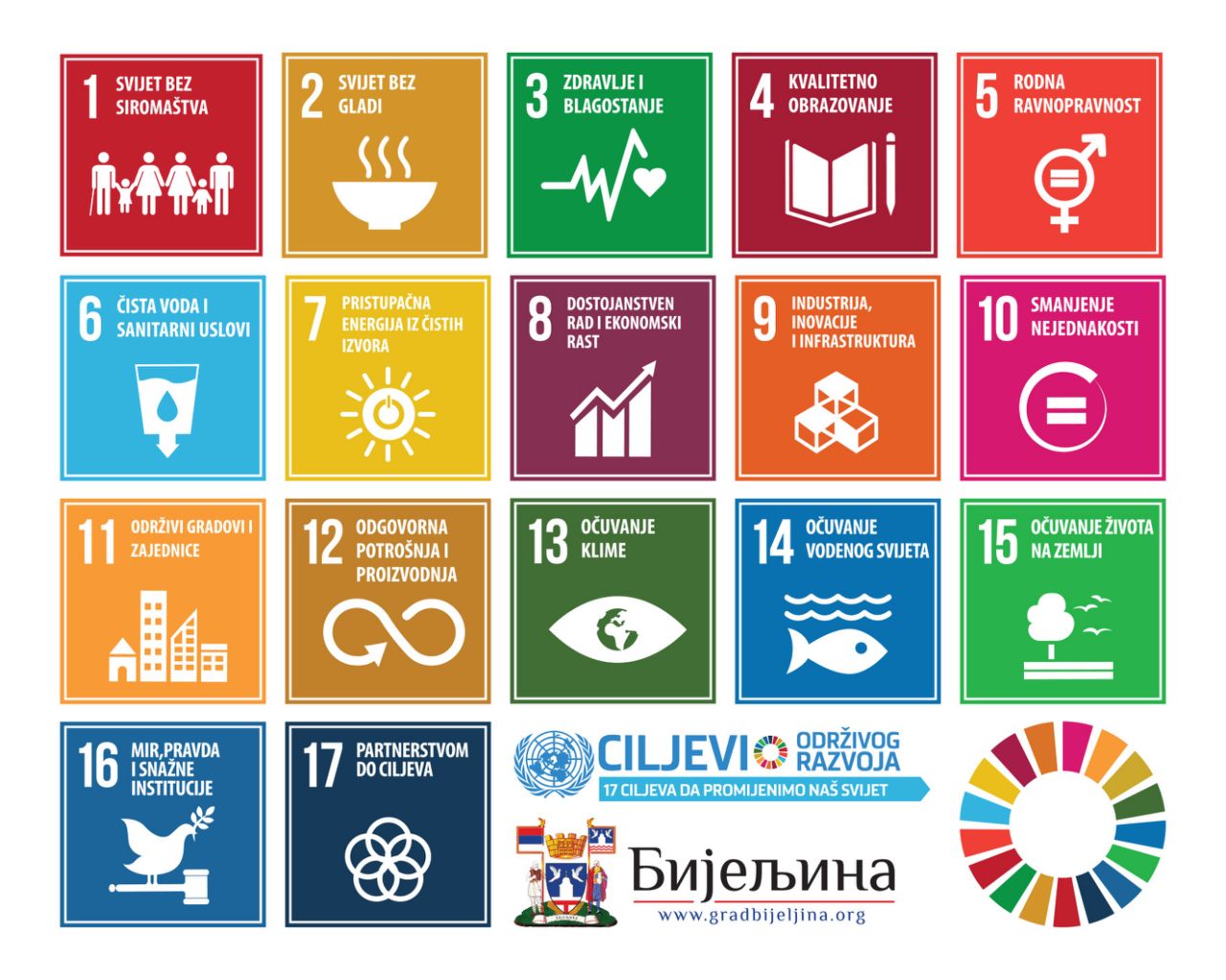 Ријеч је о 17 циљева одрживог развоја са фокусом на искорјењивање сиромаштва, квалитетно образовање, социјалну и здравствену заштиту, достојанствен рад и економски раст, рјешавање климатских промјена, смањење неједнакости, стварање инклузивних и одрживих заједница, праведних и снажних институција.
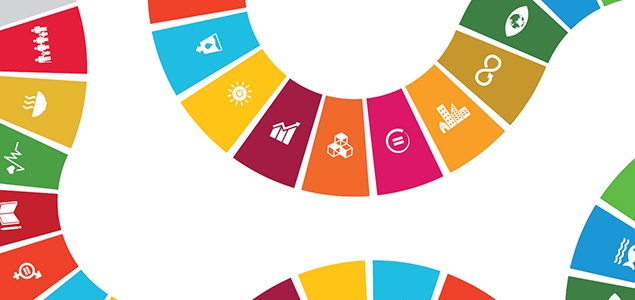 3
Одсјек за локални економски развој и европске интеграције
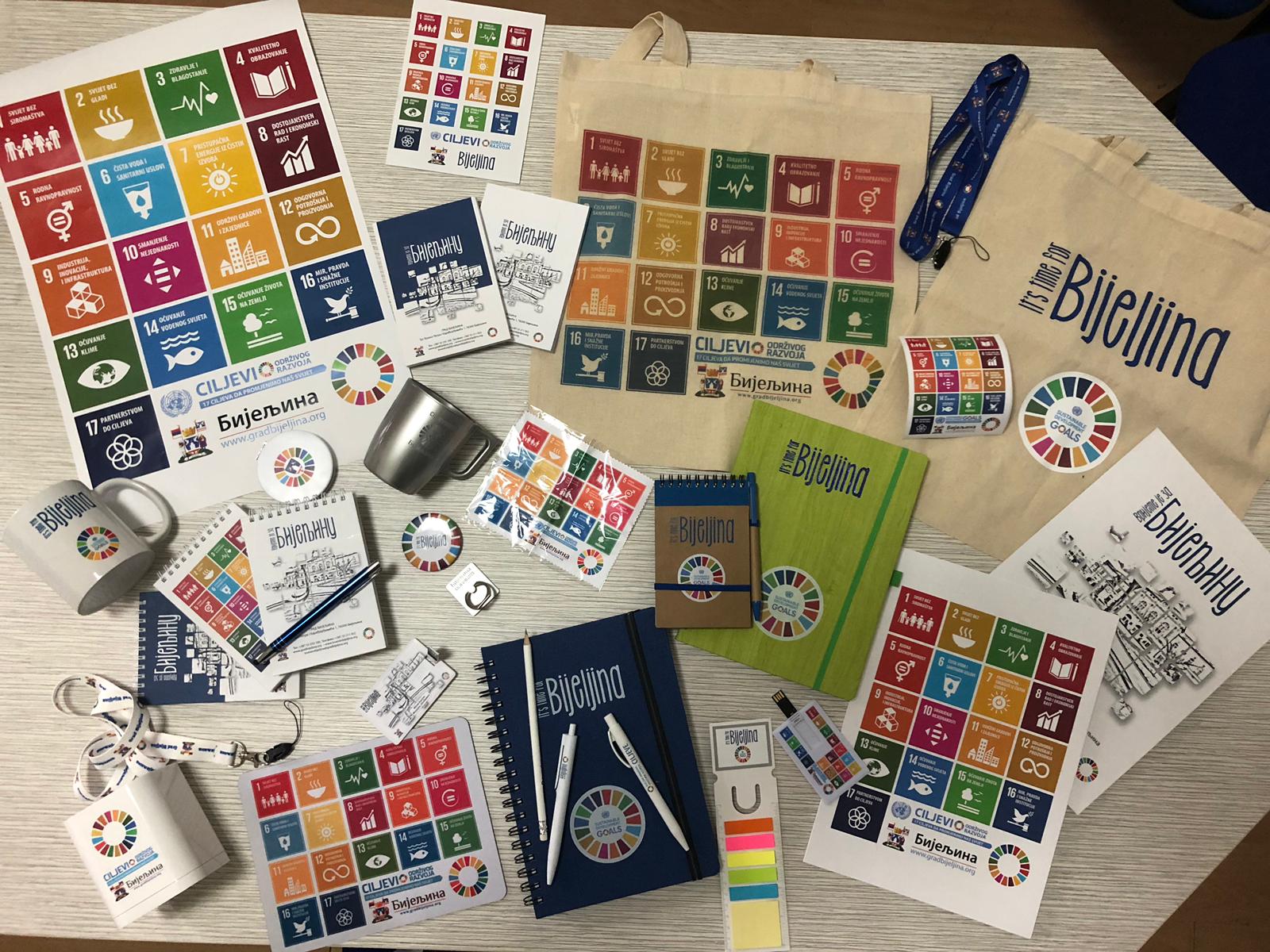 Одсјек за ЛЕР и ЕИ гради препознатљив бренд Града који се базира на промоцији 
АГЕНДЕ 2030 / ЦИЉЕВА ОДРЖИВОГ РАЗВОЈА
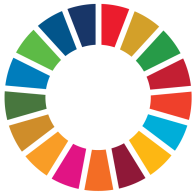 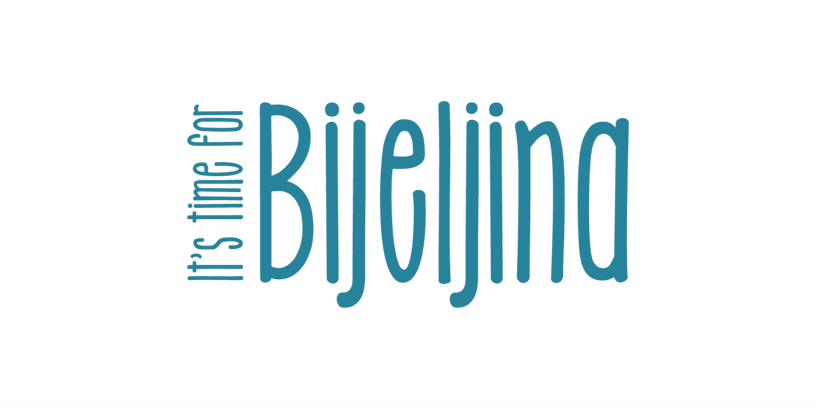 ССС ЗА  РАЗВОЈНЕ ПРОЈЕКТЕ
СТРУКТУРА 
ОДСЈЕКА
ССС ЗА ПЛАНОВЕ 
РАЗВОЈА И 
ФИНАНСИЈСКУ 
КОНСТРУКЦИЈУ 
ПРОЈЕКАТА
ССС ЗА УПРАВЉАЊЕ
 ЕНЕРГИЈОМ
ШЕФ 
ОДСЈЕКА
ССС ЗА СТРАТЕШКО
 ПЛАНИРАЊЕ И 
РАЗВОЈ
ССС ЗА ПОДРШКУ
ПОСЛОВНОЈ ЗАЈЕДНИЦИ
01
израда промотивних материјала и континуирана промоција  Града
02
организација Сајма средњих стручних школа и занимања    Изабери школу-изабери будућност  и Енергетских  дана
03
континуирана посјета домаћим и међународним сајмовима
ПРОМОЦИЈА ГРАДА, 
ПРИВЛАЧЕЊЕ ИНВЕСТИЦИЈА
04
Организација ИНФО дана о различитим ЕУ програмима и  доступним средствима за привлачење за БиХ
05
Сајт  www.investinbijeljina.org
Промоција Града и активности Одсјека на друштвеним мрежама  (FB /Twitter/Instagram)
6
Одсјек за локални економски развој и европске интеграције
Припрема пројеката у складу са ЕУ РЕГУЛАТИВАМА И СТАНДАРДИМА

 Редовни контакти са АМБАСАДАМА, ПРЕДСТАВНИЦИМА МЕЂУНАРОДНИХ  ОРГАНИЗАЦИЈА, ПРИВРЕДНИЦИМА
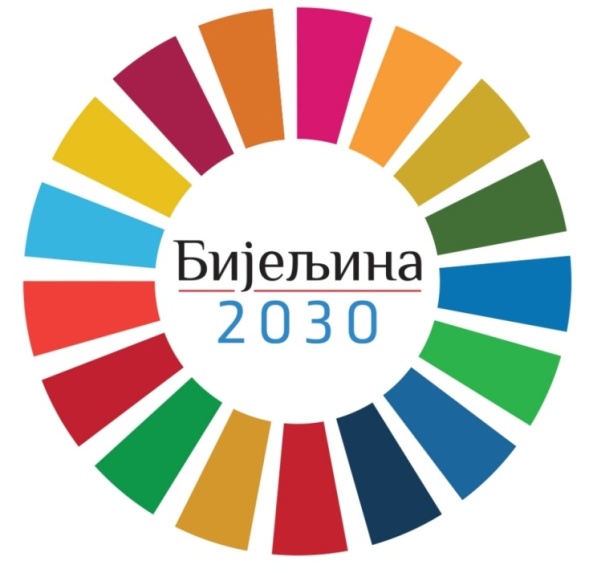 Праћење реализације и координација активности у оквиру  СТРАТЕГИЈЕ РАЗВОЈА ГРАДА.
ПРОЈЕКТИ
ЕУ РЕГУЛАТИВА
ПРИВРЕДНИ САВЈЕТ
ЕНЕРГЕТСКА ЕФИКАСНОСТ
СТРАТЕГИЈА РАЗВОЈА ГРАДА
Координација активности  ПРИВРЕДНОГ САВЈЕТА и сарадња са ПРИВРЕДНИМ    СУБЈЕКТИМА
 oрганизација састанака Привредног савјета и праћење иницијатива привредног сектора, које се шаљу градоначелнику на разматрање односно вишим нивоима власти,
  анкетирање привредног сектора о потребама за радном снагом и унапређењем пословног     окружења града, израда анализа о потребама привреде.
7
Одсјек за локални економски развој и европске интеграције
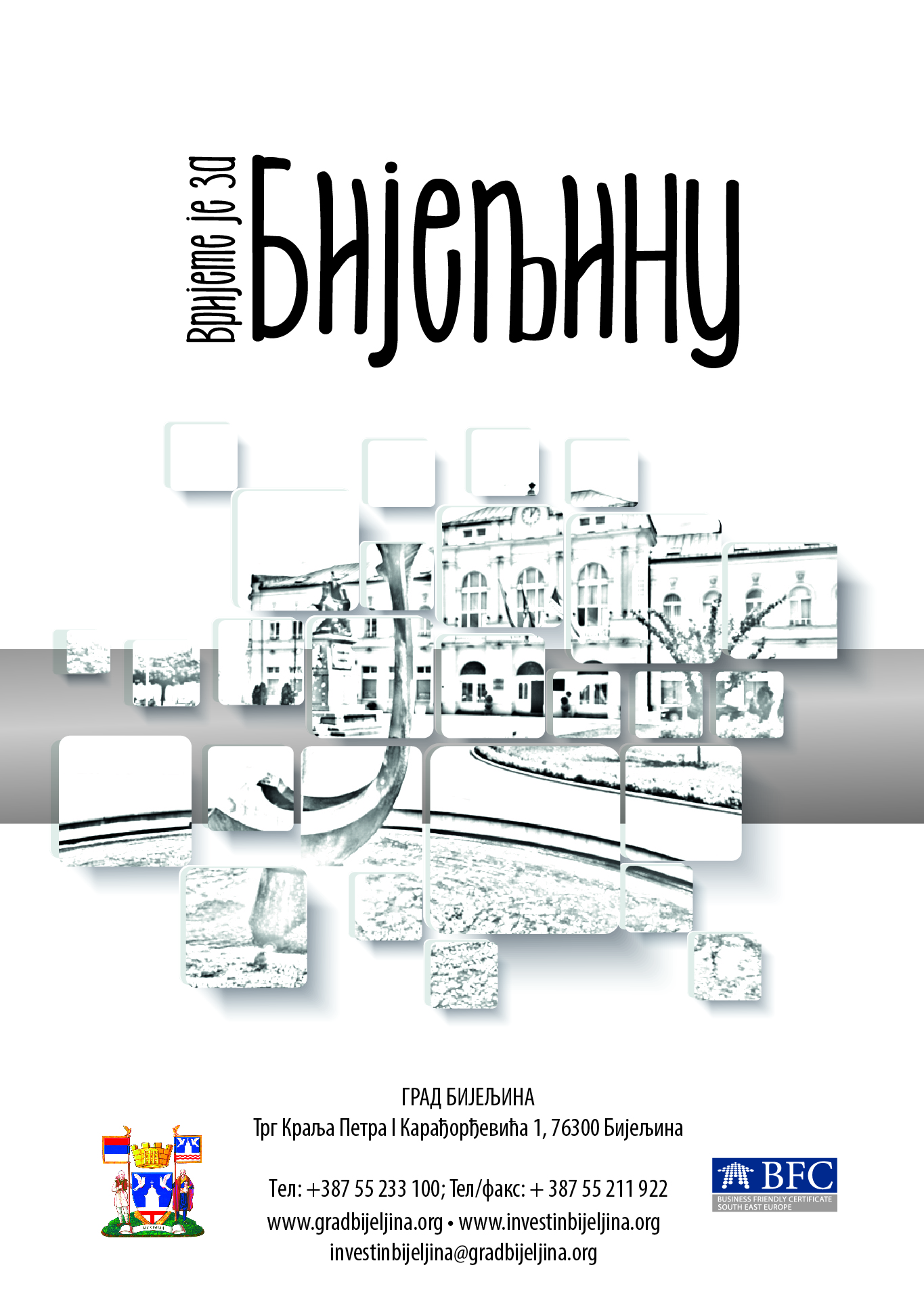 ОДСЈЕК ЗА ЛЕР И ЕИ – припрема пројеката
Редовно праћење актуелних јавних позива за БиХ
Припремање пројектних апликација у складу са смјерницама предметних јавних позива за финансирање пројеката
Имплементација пројеката
Дефинисање пројектних приједлога у складу са Стратегијом развоја Града Бијељина 2014-2023. у сарадњи са релевантим одјељењима Градске управе
Формирање и вођење пројектног тима за сваки пројекат
8
Одсјек за локални економски развој и европске интеграције
ОДСЈЕК je учествовао у изради сљедећих докумената:
СТРАТЕГИЈА РАЗВОЈА ГРАДА БИЈЕЉИНА 2014-2023.год.
SEAP (Sustainable Energy Action Plan)
СТРАТЕГИЈА развоја туризма Општине Бијељина 2012 -2017. године
ПЛАН капиталних инвестиција 2016-2018.
СПОРАЗУМ о сарадњи Града Бијељина и невладиних организација
СТУДИЈА ИЗВОДЉИВОСТИ о могућностима коришћења соларне енергије (Бијељина-Богатић)
СТУДИЈА ИЗВОДЉИВОСТИ употребе биомасе (Бијељина-Богатић) 
ПЛАН ЕНЕРГЕТСКОГ РАЗВОЈА (Бијељина и Богатић прекогранична сарадња)
SUMP 
SECAP
9
Одсјек за локални економски развој и европске интеграције
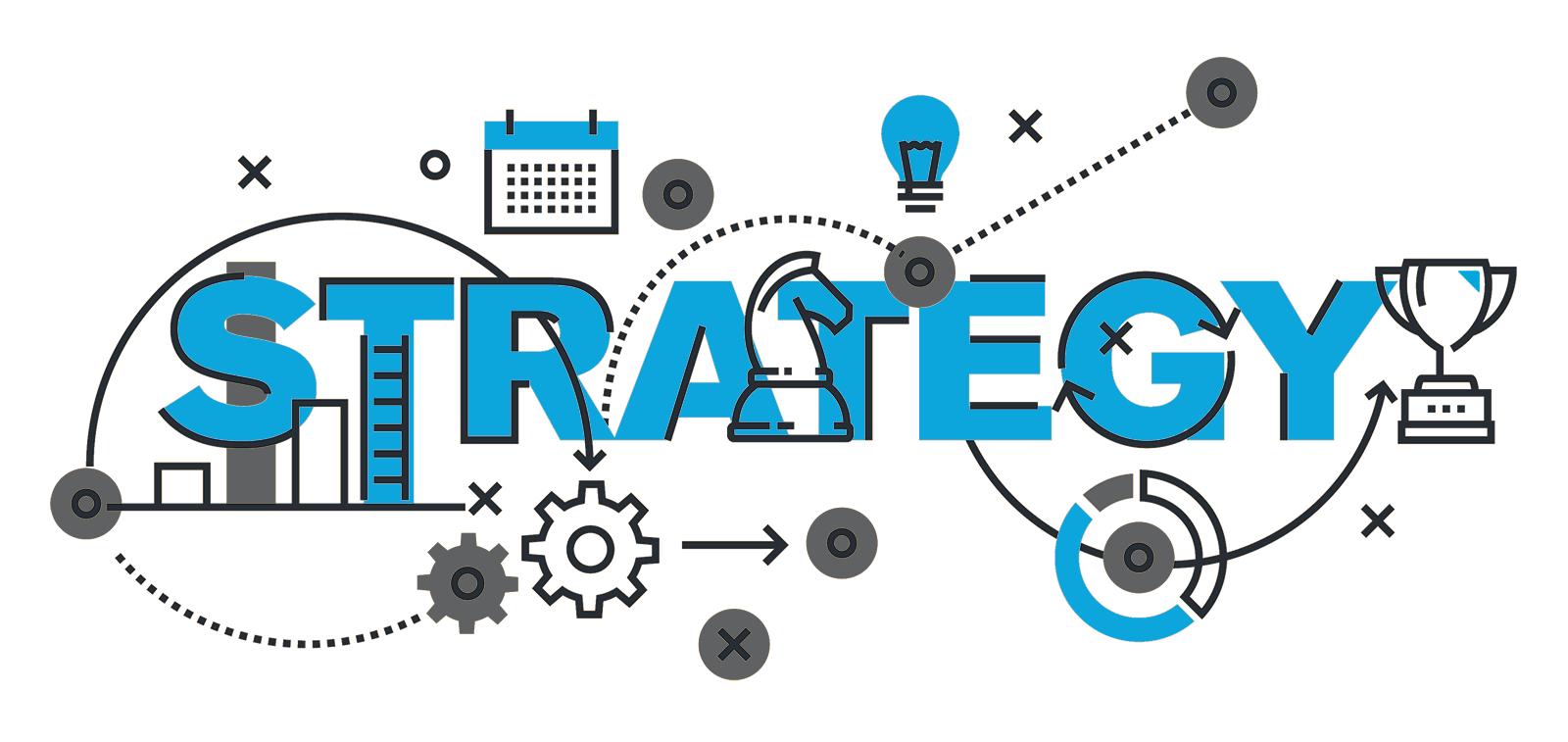 ПРОЈЕКАТ ILDP 
(ИНТЕГРИСАНИ ЛОКАЛНИ РАЗВОЈ)
Усвојена Стратегија развоја Града Бијељина до 2023. године заснована на стандардизованој методологији за планирање локалног развоја у БиХ.
10
Одсјек за локални економски развој и европске интеграције
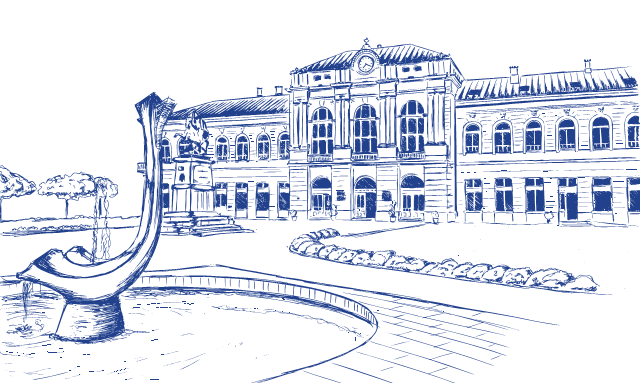 2015/
2016.
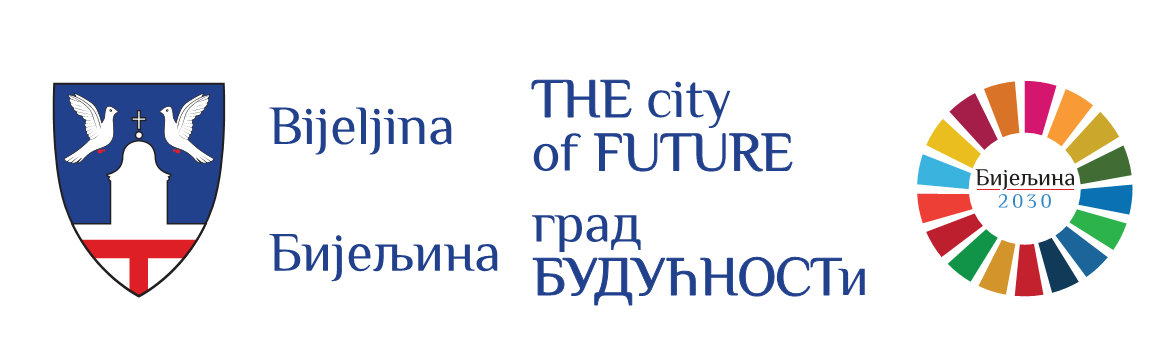 РЕКОНСТРУКЦИЈА ОСВЈЕТЉЕЊА ГРАДСКОГ ПАРКА И ДИЈЕЛА ЈАВНЕ РАСЈВЕТЕ У УЛИЦАМА СРПСКЕ ВОЈСКЕ, 27 МАРТА И ФИЛИПA ВИШЊИЋА
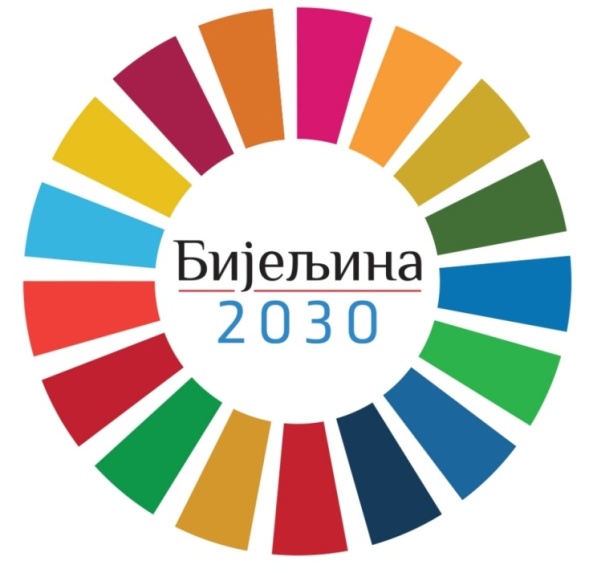 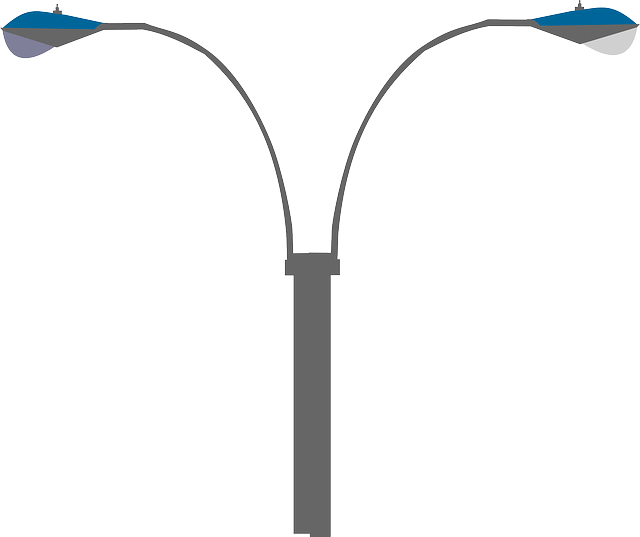 У Градском парку је извршена потпуна реконструкција стубова и свјетиљки (29 нових стубова и ЛЕД свјетиљки).

109 свјетиљки у 3 градске улице замијењено ЛЕД свјетиљкама.
ДОНАТОР 
USAID (UNDP)

Имплементатор:
Одсјек за ЛЕР и ЕИ

Вриједност пројекта:
 170,000.00 БАМ
12
Одсјек за локални економски развој и европске интеграције
ДОНАТОР:
Влада Швајцарске 
(UNDP–имплементатор)

ВРИЈЕДНОСТ ПРОЈЕКТА: 
165.000,00 БАМ
ДОНАЦИЈА: 44.428,00 БАМ
ГРАД БИЈЕЉИНА: 121.372,00 БАМ
Период имплементације:
 од 01.11.2014. до 30.09.2015. године

Пројектом се повећала ефикасност, транспарентност, лакоћа приступа и могућности одговора на административне захтјеве грађана и пословног сектора.

Успостављена нова шалтер сала
КОНТИНУИРАНО ПОБОЉШАЊЕ ЈАВНИХ УСЛУГА КРОЗ СИСТЕМ е-УПРАВА
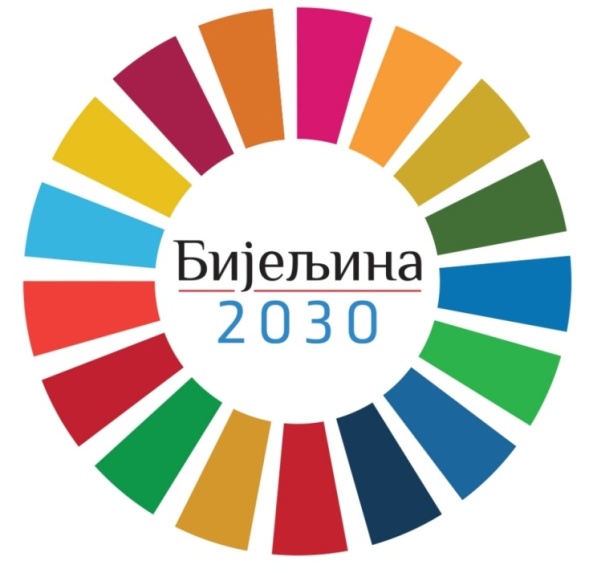 Развијене су 3 нове апликације које су пуштене у рад „online“:
Електронски регистар административних поступака: http://www.eregistarbn.rs.ba/  
Е-матичар – електронско наручивање извода и рјешења из матичних књига: http://sobijeljina.org/index.php?idgrupa=158&sablon=0&baner=1 
Праћење статуса предмета: http://www.sobijeljina.org/index.php?idgrupa=170&sablon=0&baner=1
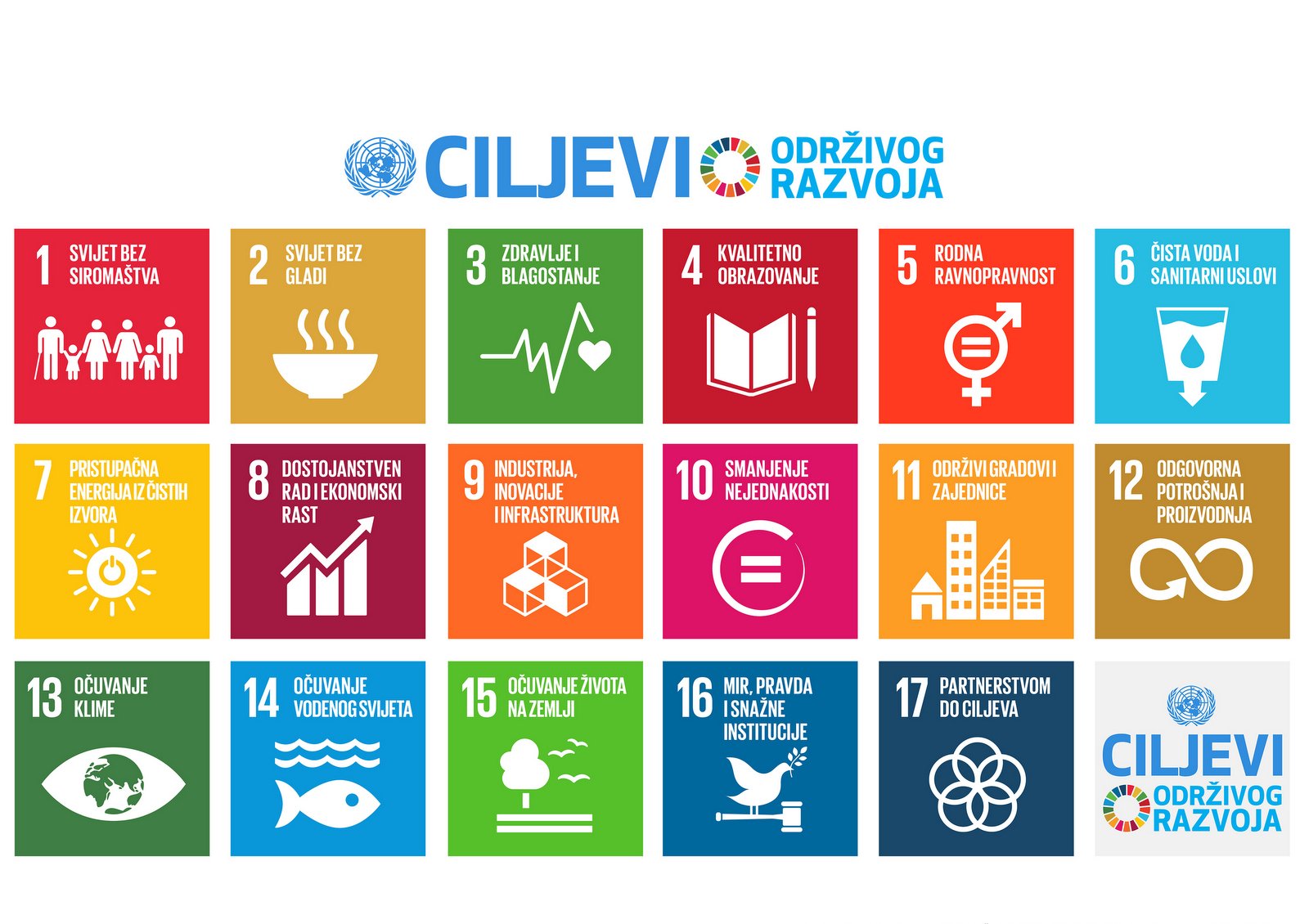 13
Одсјек за локални економски развој и европске интеграције
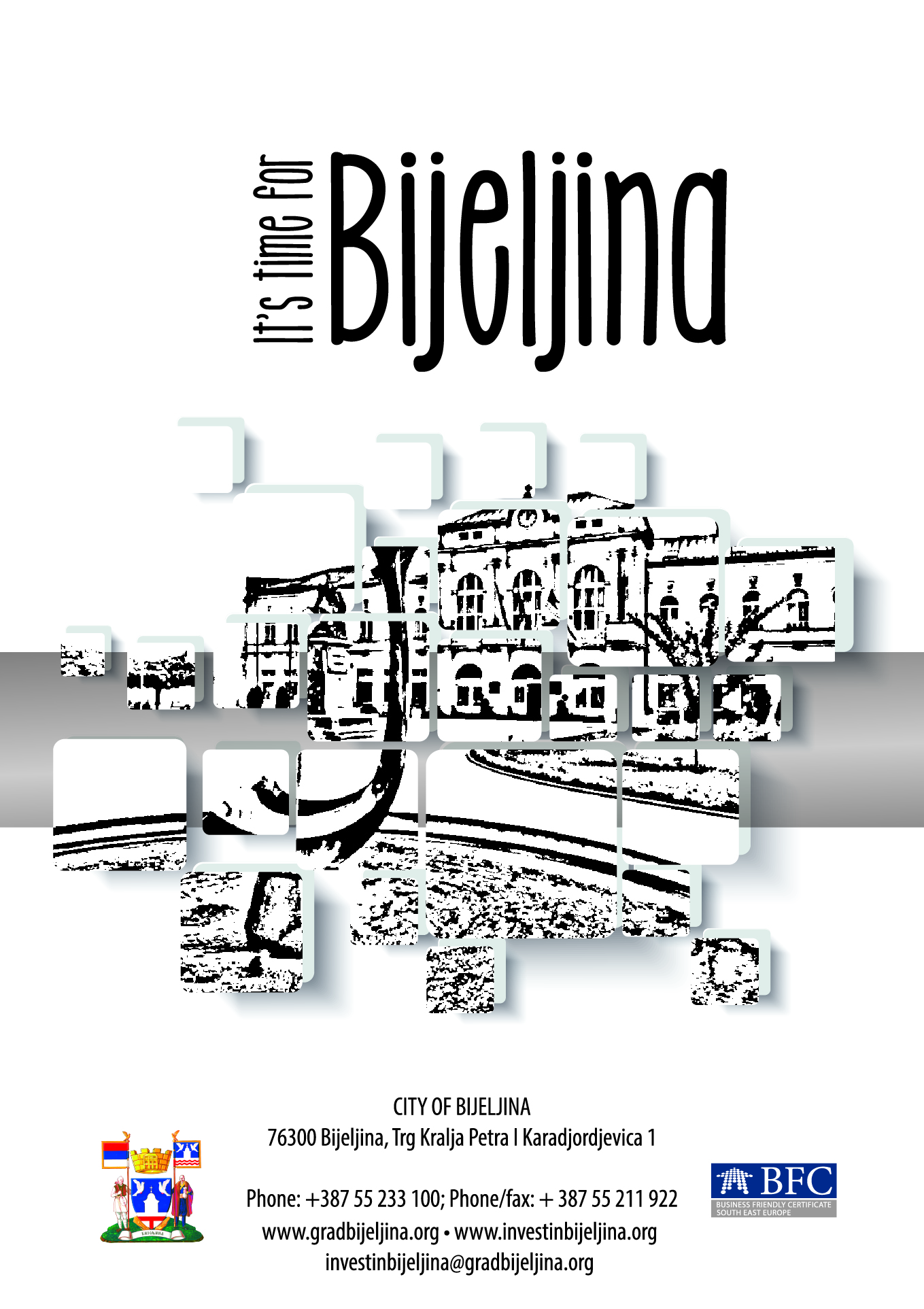 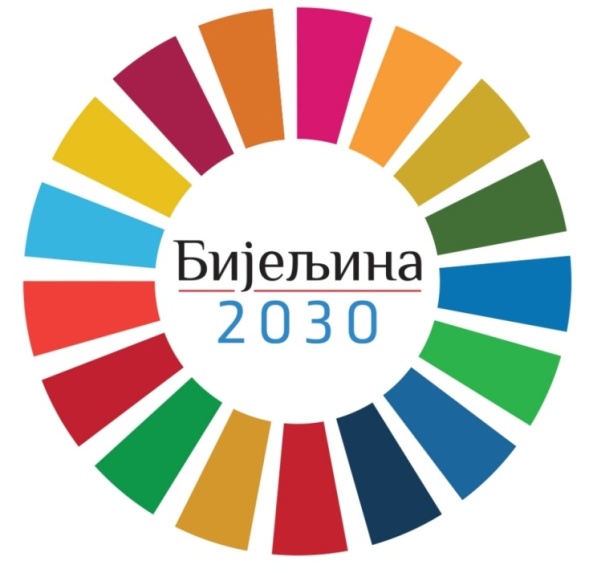 БИЈЕЉИНА И БОГАТИЋ-ЗАЈЕДНО НА ПУТУ ЕНЕРГЕТСКЕ ОДРЖИВОСТИ КРОЗ ПОВЕЋАЊЕ ЕНЕРГЕТСКЕ ЕФИКАСНОСТИ И ПРОМОЦИЈУ ОБНОВЉИВИХ ИЗВОРА ЕНЕРГИЈЕ
Донатор
Апликанти
Партнер
ЕУ – ИПА Прекогранична сарадња
Град Бијељина и Општина Богатић
Центар за обновљиве изворе енергије (Güssing Аустрија)
АКТИВНОСТИ: 
 Рестаурација фасаде и столарије на ОШ “Вук Караџић”
 Студије изводљивости за коришћење биомасе и соларне енергије
 2 Енергетска развојна плана
 Студијска путовања у Gussing
 2 соларна дрвета (Strawberry tree)
Вриједност Пројекта: 
621.037,00 БАМ
14
Одсјек за локални економски развој и европске интеграције
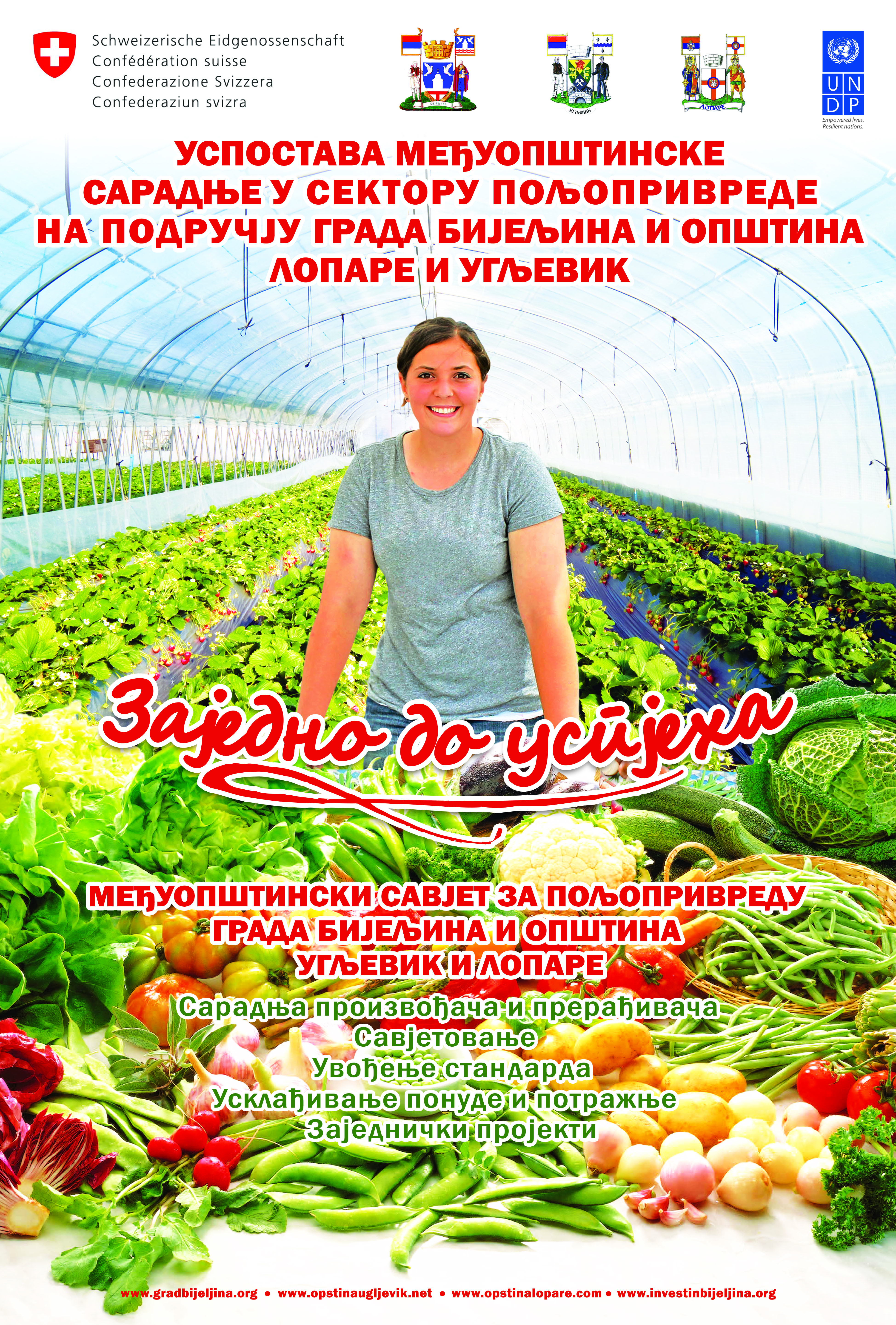 „УСПОСТАВА МЕЂУОПШТИНСКЕ САРАДЊЕ У СЕКТОРУ ПОЉОПРИВРЕДЕ НА ПОДРУЧЈУ ГРАДА БИЈЕЉИНА И ОПШТИНА ЛОПАРЕ И УГЉЕВИК“ – (У ОКВИРУ ILDP ПРОЈЕКТА)-
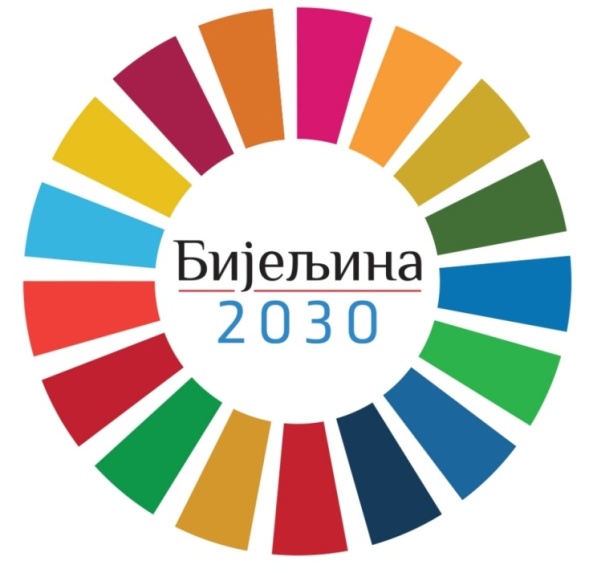 Период имплементације: од 01.12.2015. до 31.12.2015. године
Вриједност Пројекта:
 150.052,00 БАМ
ДОНАЦИЈА: 74.704,00 БАМ
ЛОКАЛНЕ  ЗАЈЕДНИЦЕ: 75.348,00 БАМ
Резултат 1
Резултат 2
Резултат 3
Успостављен функционалан Међуопштински савјет за пољопривреду
Повећане површине за производњу поврћа у заштићеном простору (под пластеницима) на подручју Града Бијељина и Општина Лопаре и Угљевик
Створени предуслови за јачање сарадње између произвођача и прерађивача на међуопштинском нивоу
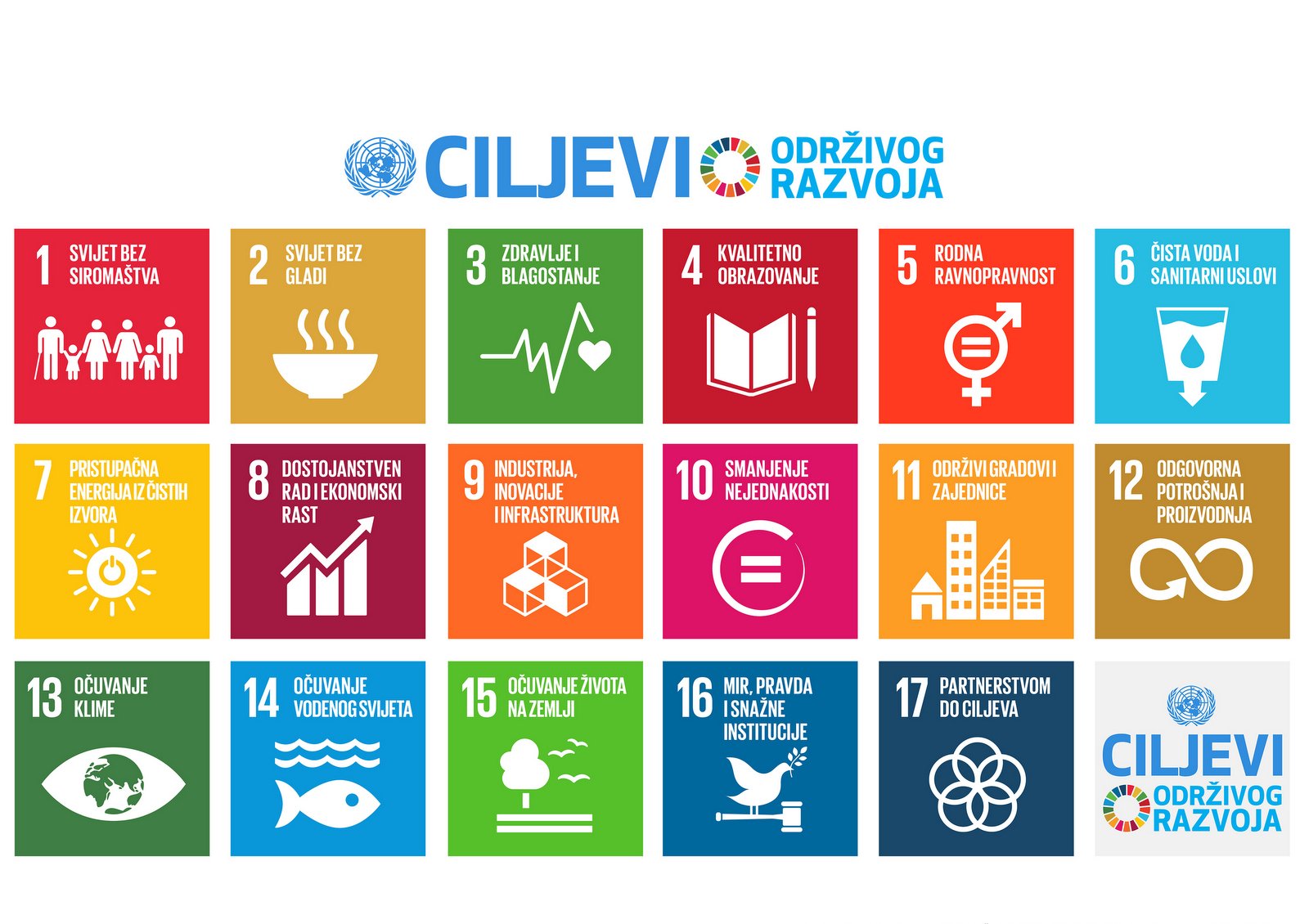 15
Одсјек за локални економски развој и европске интеграције
УВОЂЕЊЕМ ГИС СИСТЕМА ДО УНАПРЕЂЕЊА КВАЛИТЕТА ЈАВНИХ УСЛУГА У ГРАДУ БИЈЕЉИНА
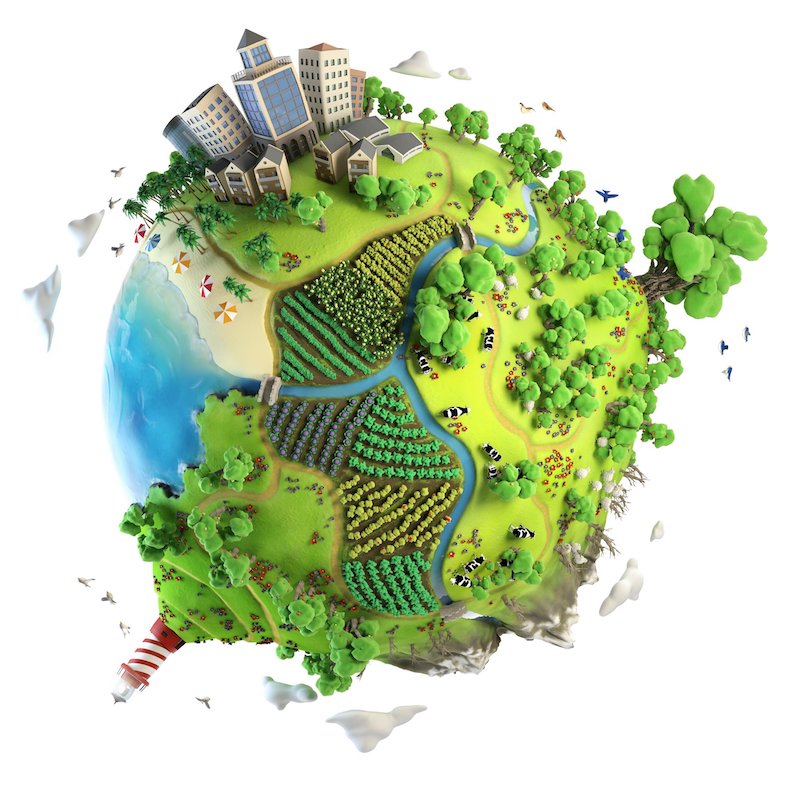 Период имплементације: од 14.12.2015. до 30.09.2016. године
Вриједност Пројекта: 
117.466,75 0 БАМ
Донатор
Финансијски механизам (Влада Швајцарске, Влада Републике Српске, ИРБ РС)
ДОНАЦИЈА: 75.460,64 БАМ
ГРАД БИЈЕЉИНА: 42.006,11 БАM
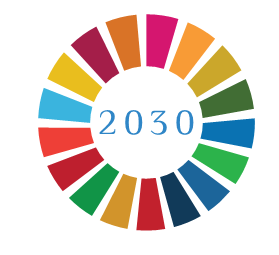 АКТИВНОСТИ: 
 Јединствена и компатибилна просторна  база података
Комбиновање просторних података
Једноставна WEB ГИС апликација
Лако проналажење доступних просторних података
Географски подаци једноставнo приказани 
Прилагођени подаци
Могућност интерактивних упита о просторним информацијама...
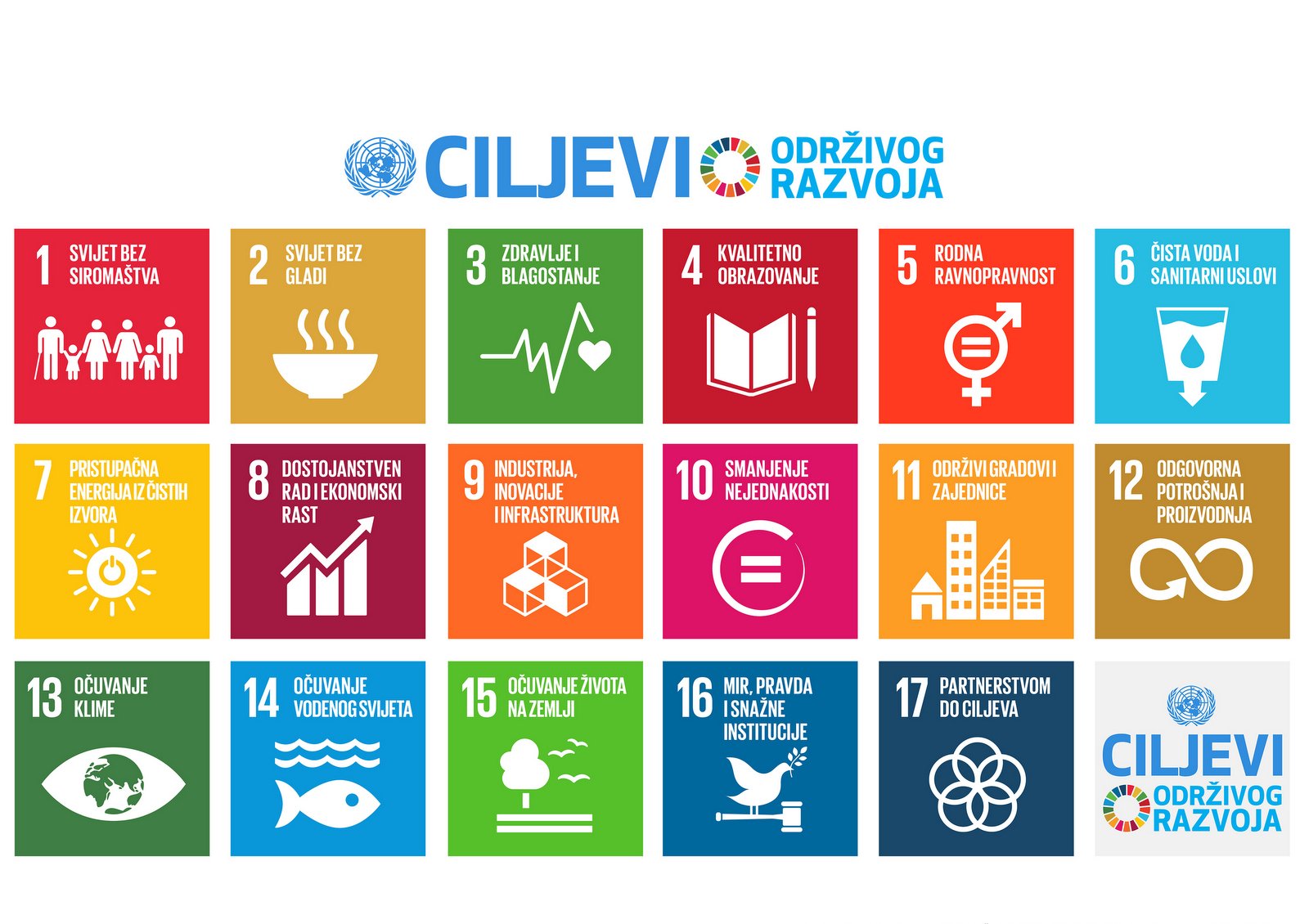 16
Одсјек за локални економски развој и европске интеграције
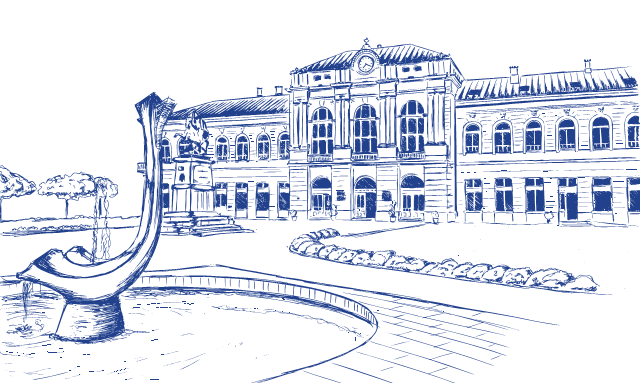 2017/
2018.
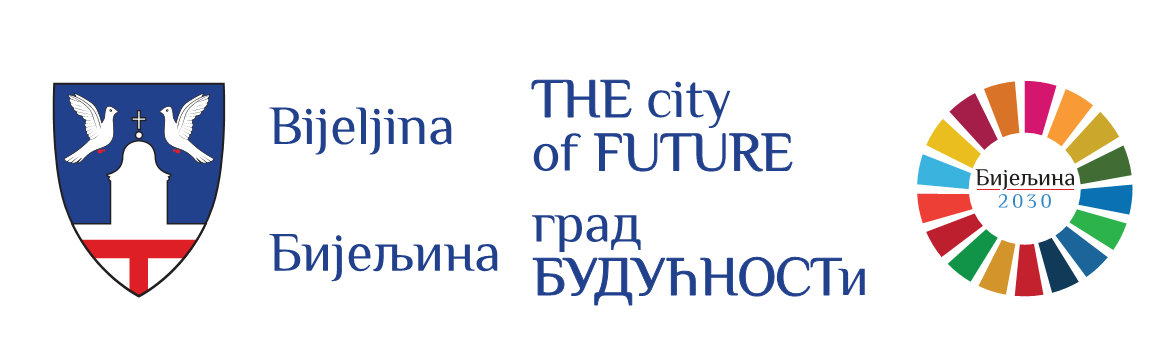 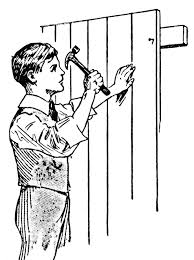 ПРОЈЕКАТ “COTON” ПРОГРАМ “ПРИЛИКА ПЛУС”Прва фаза
ДОНАТОР: Швајцарска развојна агенција


Вриједност Пројекта:17.750,00 БАМ
Донација: 13.250,00 БАМ
Град Бијељина: 4.500,00 БАМ
Унапређење наставног процеса кроз отварање могућности  свеобухватнијег укључивања предузећа у спровођење практичне наставе
 Истраживање и Анализа
 Уведен ново занимање “столар” у Техничку школу
18
Одсјек за локални економски развој и европске интеграције
ПРОЈЕКАТ “Практична настава на радном мјесту” ПРОГРАМ “ПРИЛИКА ПЛУСДруга и трећа фаза
ДОНАТОР: Швајцарска развојна агенција
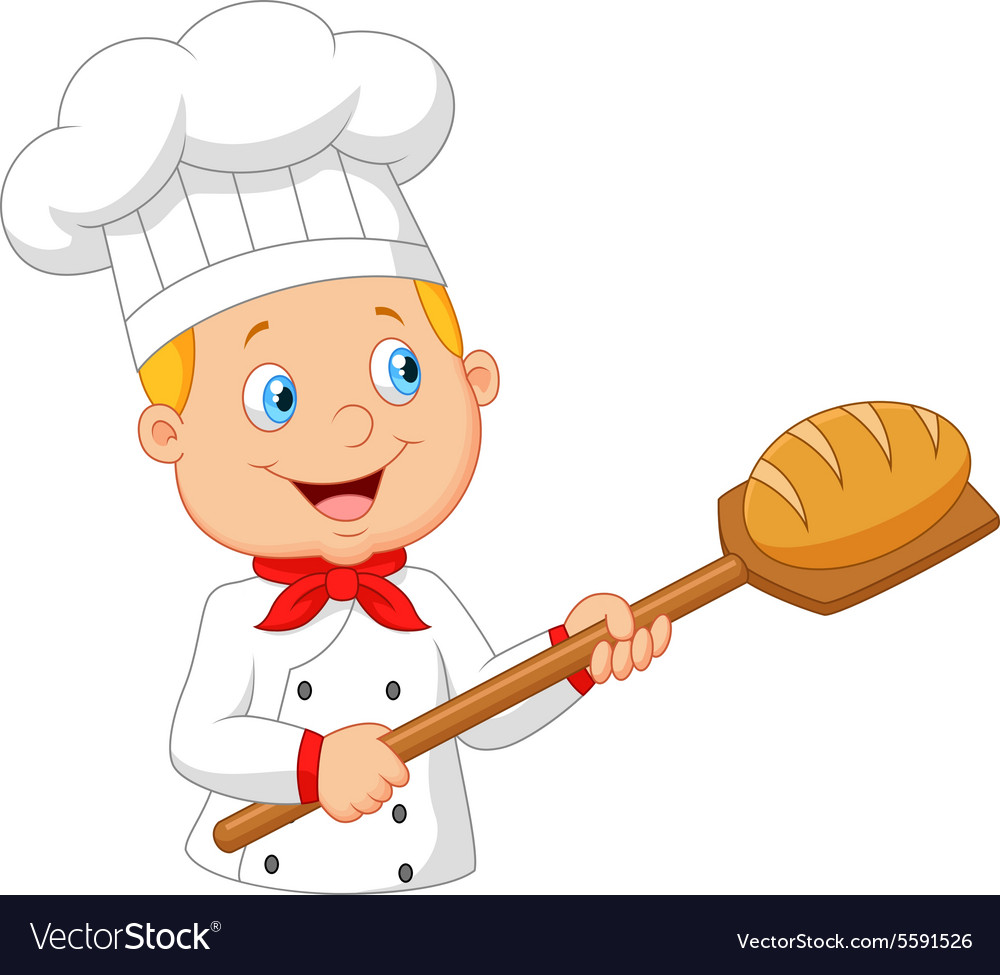 Друга фаза
Вриједност Пројекта:367.962,25 БАМ
Донација: 309.002,25 БАМ
Град Бијељина: 58.960,00 БАМ
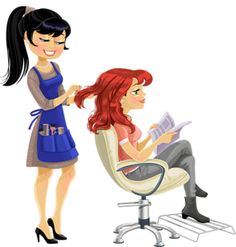 Вриједност Пројекта- фризери: 31.380,00
Донација: 29.130,00 БАМ
Град Бијељина: 2.250,00 БАМ
19
Одсјек за локални економски развој и европске интеграције
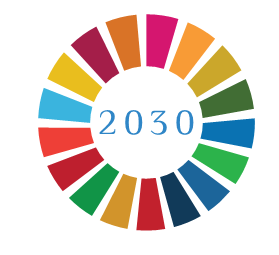 ПРОЈЕКАТ “Практична настава на радном мјесту” ПРОГРАМ “ПРИЛИКА ПЛУС
КЉУЧНИ РЕЗУЛТАТИ ПРОЈЕКТА:
 Реализована je једна радионица за менторе из предузећа који ће пратити ученике на практичној настави у предузећу
 Формирани су тимови и одржано 9 радионица за дефинисање исхода учења у складу са потребама привреде и допуну НПП за практичну наставу за менторе из предузећа и професоре практичне наставе
 Интензивирана сарадња између школа и предузећа
 Припремљена 4 пројектна пријелога за унапређење практичне наставе у 3 ССШ на подручју Града Бијељина и савремено опремљена 4 кабинета за практичну наставу дефицитарних занимања у три ССШ 
 Заједничким ангажманом партнера на пројекту уведена 2 нова, дефицитарна занимања “обрађивач дрвета – столар” у Техничку школу “М. Пупин” и “фризер” у “Пољопривредну и Медицинску школу” – у складу са потребама привреде
 У циљу промоције и подизања свијести о значају стручног образовања организовани су округли столови са привредницима и представницима школа, као и састанци са родитељима ученика 9. разреда основних школа на подручју Бијељине
20
Одсјек за локални економски развој и европске интеграције
„УНАПРЕЂЕЊЕ УСЛОВА ПОСЛОВАЊА У РЕГИЈИ ГРАДА БИЈЕЉИНА“ –ЈАВНА РАСВЈЕТА У ИНД. ЗОНИ II - (У ОКВИРУ LID ПРОЈЕКТА)
Период имплементације: од 01.09.2016. до 15.05.2017. године
Резултат 2
ВРИЈЕДНОСТ ПРОЈЕКТА: 
98.630,96 БАМ
ДОНАЦИЈА: 78.140,96 БАМ
ГРАД БИЈЕЉИНА: 20.490,00 БАМ
Ојачана конкурентност предузећа кроз регионално повезивање у међуопштински форум за привлачење инвеститора и  стицање потребних вјештина за искориштавање доступних програма и фондова
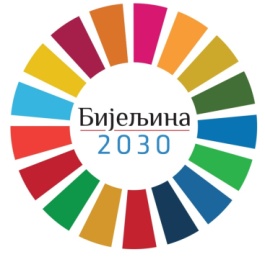 Резултат 3
Резултат 1
Привредни потенцијали и регионална сарадња промовисани кроз медијску кампању
Изграђена енергетски ефикасна електроенергетска инфраструктура у Индустријској зони 2
21
Одсјек за локални економски развој и европске интеграције
„УНАПРЕЂЕЊЕ ПОСЛОВНОГ ОКРУЖЕЊА СИ ДИЈЕЛА РС”
ДОНАТОР: Финансијски механизам -  ЕУ, Влада РС, ИРБ
Период имплементације: од 13.02.2017. до 13.10.2017. године
Изграђено 390 m главне саобраћајнице у Индустријској зони II
Обуке за представнике ЈЛС (креирање и развој инвестиционе понуде)
Обуке за представнике привреде (писање пројеката и бизнис планова)
Успостављен Међуопштински савјет за привлачење инвестиција (Град Бијељина/Општина Лопаре/Општина Угљевик)
Вриједност пројекта: 206.288,56 БАМ
ДОНАЦИЈА: 96.666,82 БАМ
ГРАД БИЈЕЉИНА: 109.621,74 БАМ
22
Одсјек за локални економски развој и европске интеграције
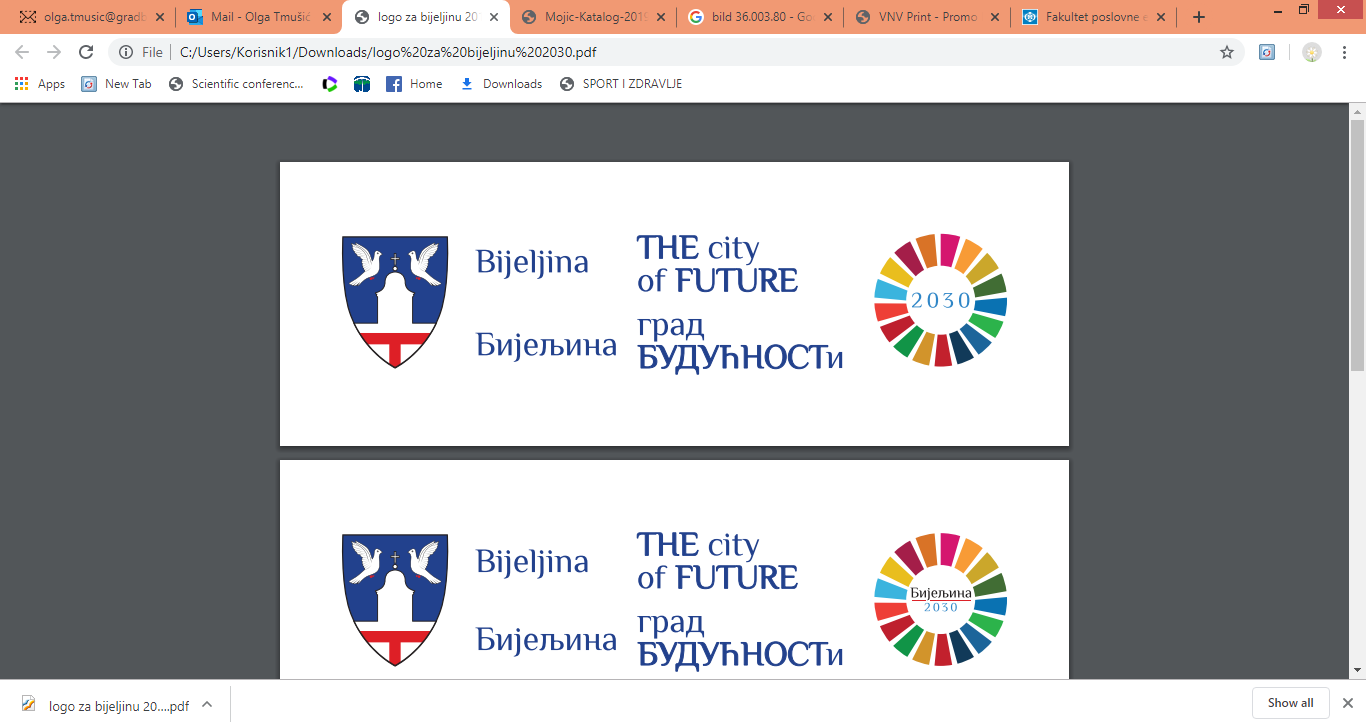 Циљ ReLOaD пројекта је даље јачање партнерстава између локалних власти и цивилног друштва ширењем успјешног модела транспарентног финансирања пројеката организација цивилног друштва из буџета јединица локалне самоуправе.
Европска Унија 
(имплементатор: UNDP)
ДОНАТОР:
187.925,10 БАМ
(70% донација,  30% суфинансирање Града)
“ReLOaD“ (Регионални програм локалне демократије на западном Балкану)
Укупна вриједност одобрених пројеката у 2017. години за 6    
  НВО:
128.694,87 БАМ
ДОНАЦИЈА:
59.230,23 БАМ
Град Бијељина
Пројекат настоји осигурати веће грађанско учешће у процесима доношења одлука и унаприједити пружање јавних услуга за све грађане у локалним заједницама.
23
Одсјек за локални економски развој и европске интеграције
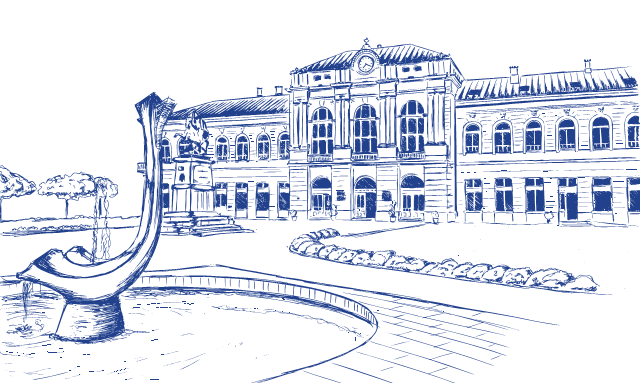 20
19.
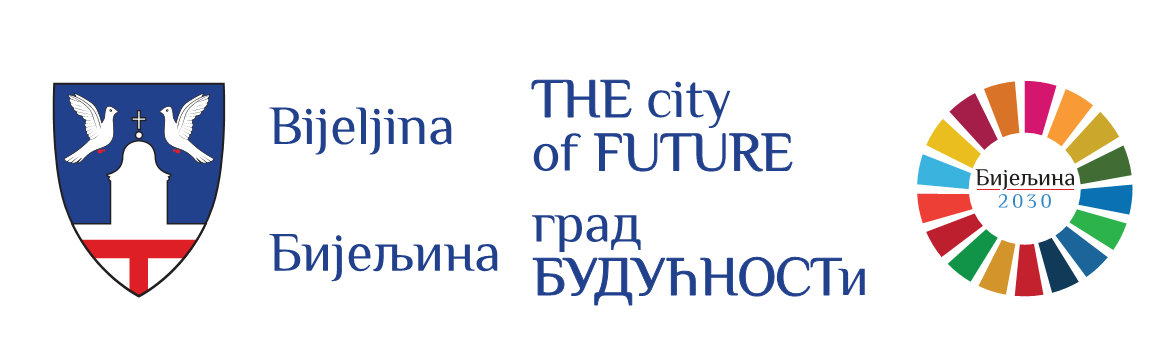 ПРОЈЕКАТ ЛОКАЛНОГ ИНТЕГРИСАНОГ РАЗВОЈА-LID
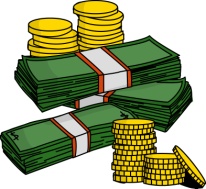 ДОНАТОР: 
Европска Унија (имплементатор: UNDP)
Јачање сарадње са социо-економским партнерима
Вриједност пројекта: 6.000.000,00 € за 21 ЈЛС / 3 године
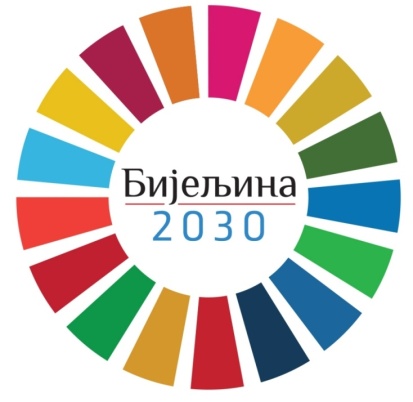 Стварање повољног пословног окружења и подстицање економског раста
Подршка креирању нових радних мјеста
25
Одсјек за локални економски развој и европске интеграције
ПРОЈЕКАТ „КОНТИНУИРАНОМ ИНСТИТУЦИОНАЛНОМ САРАДЊОМ ДО ОДРЖИВИХ РАДНИХ МЈЕСТА У БИЈЕЉИНИ“
Успостављен одржив систем и механизам комуникације између кључних актера из области образовања и тржишта рада на локалном нивоу
Вриједност Пројекта: 
412.791,87 БАМ  (без ПДВ-а)
ДОНАЦИЈА: 352.328,31 БАМ 
ГРАД БИЈЕЉИНА: 60.463,56 БАМ
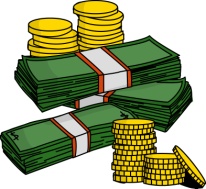 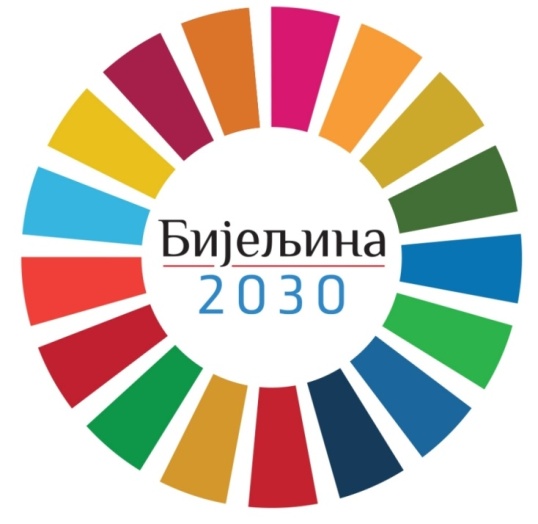 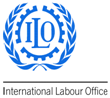 Спроведена медијска кампања у циљу промоције пројекта
Ојачани капацитети ССШ „Михајло Пупин“ Бијељина за извођење стручне праксе и обуке-набављена ЦНЦ машина
Обезбијеђена подршка самозапошљавању кроз подстицајна средства и сет предузетничких обука (19 обучених, 12 нових предузетника, 16 запослених)
Спроведена обука/преквалификација дефицитарних кадрова и осигурано запошљавање код послодаваца из дрвопрерађивачког сектора (50 обучених, 19 запослених)
ДОНАТОР: 
Европска Унија (имплементатор: ILO)
26
Одсјек за локални економски развој и европске интеграције
ДОНАТОР: 
Влада Швајцарске (имплементатор: GOPA)
Програм запошљавања младих (YEP)
Вриједност Пројекта: 
46.296, 84 БАМ
ДОНАЦИЈА: 31.296,84 БАМ
ГРАД БИЈЕЉИНА: 15.000,00 БАМ
Пројекат запошљавања младих (YЕП), се у Босни и Херцеговини реализује од 2008. године. Једна од кључних компоненти Пројекта је подршка предузетништву, која подразумијева конкретну подршку оснивању предузећа и креирању нових радних мјеста, укључујући и посебну подршку за пословне подухвате из домена социјалног  предузетништва. У Бијељини је подршку добило 6 самосталних предузетника – по 5.000 КМ, стручну обуку и менторство.
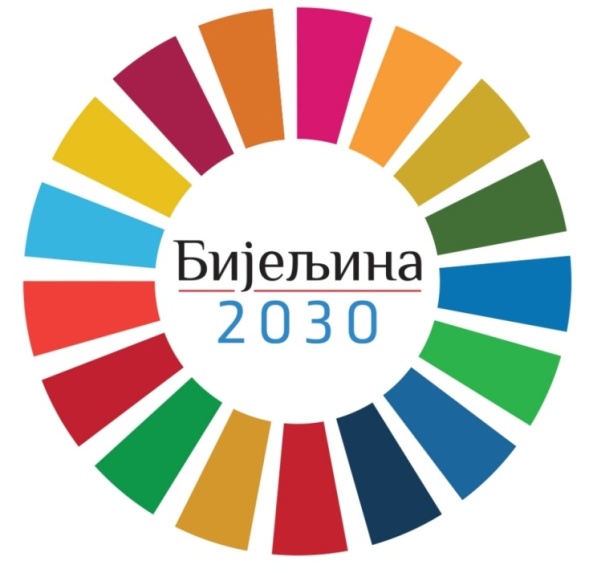 27
Одсјек за локални економски развој и европске интеграције
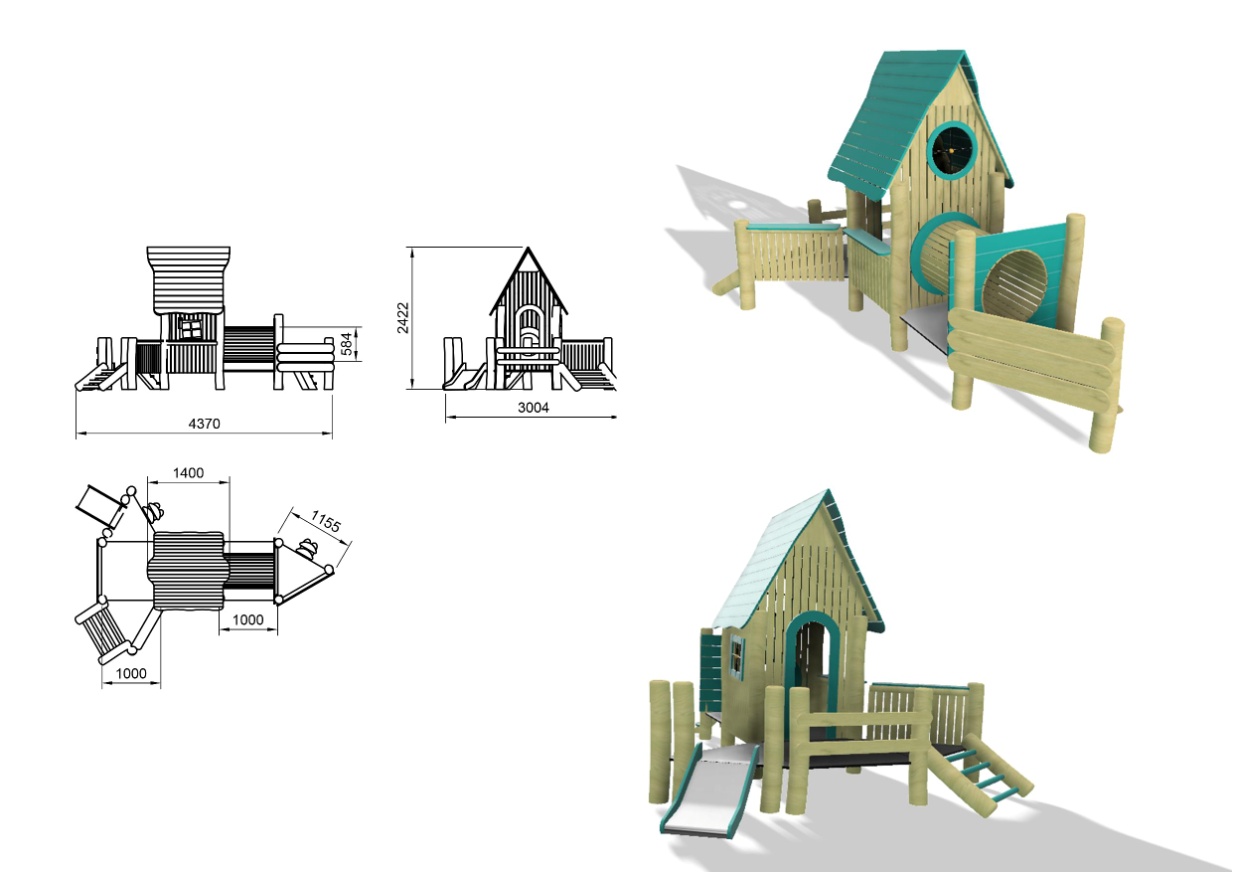 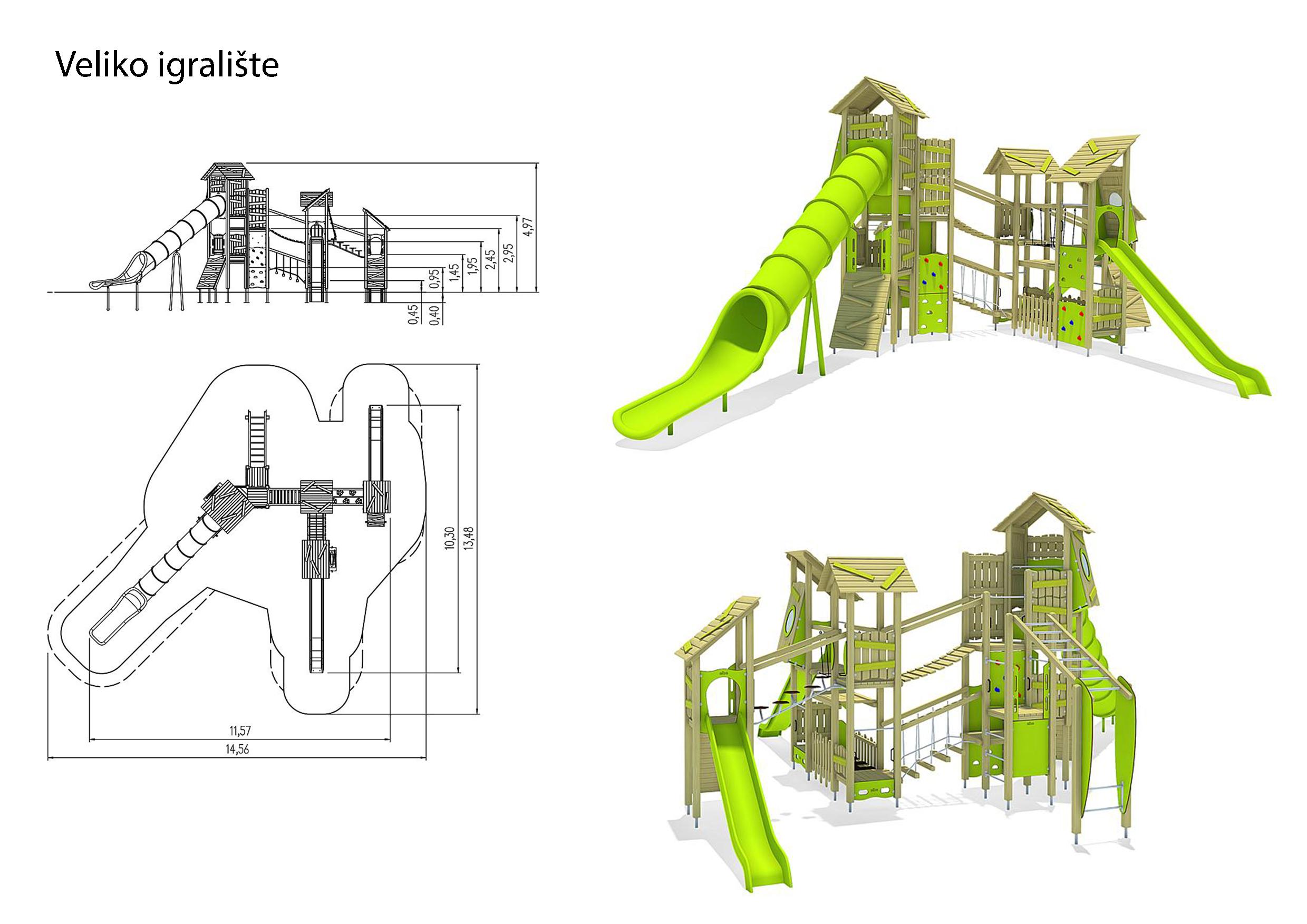 Пројекат “Играјмо се заједно”
Град Бијељина: 17.476,28
Влада Швајцарске: 14.400,00 КМ
Бугарска амбасада: 39.999,90


УКУПНА ВРИЈЕДНОСТ ПРОЈЕКТА: 71.876,20
Одсјек за локални економски развој и европске интеграције је захваљујући значајној финансијској подршци Владе Бугарске, Владе Швајцарске, као и донацији приватних компанија  “Steco Centar“ и „Мега Дрво“ из Бијељине и НВО „Rotaract club“ из Бијељине, успио да по највишим европским стандардима изгради савремено, инклузивно игралиште доступно за СВУ дјецу.

Посебна вриједност наведеног пројекта је његова реализација кроз партнерски однос јавног, приватног и цивилног сектора, који заједничким дјеловањем доприносе одрживом развоју нашег Града.
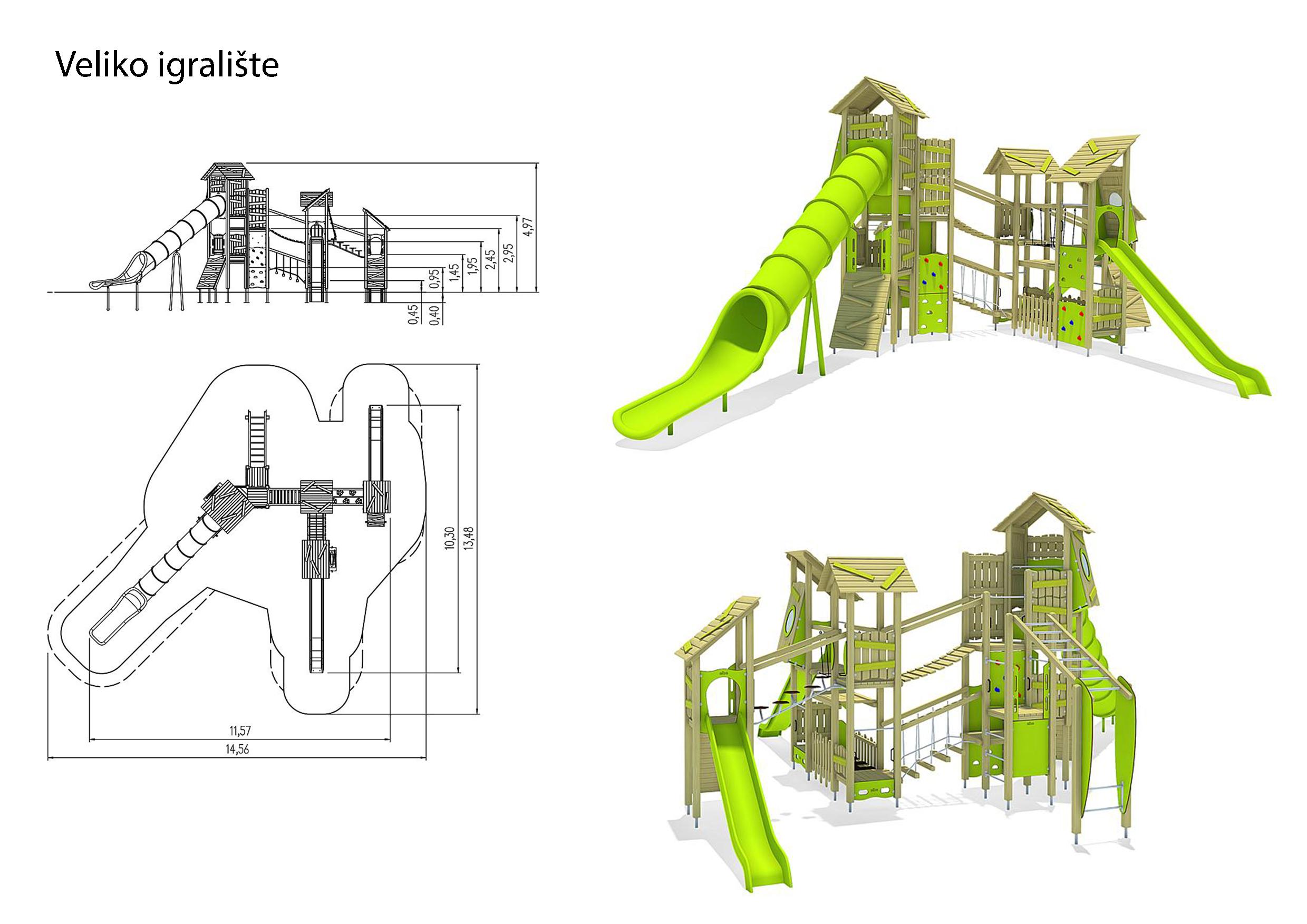 28
Одсјек за локални економски развој и европске интеграције
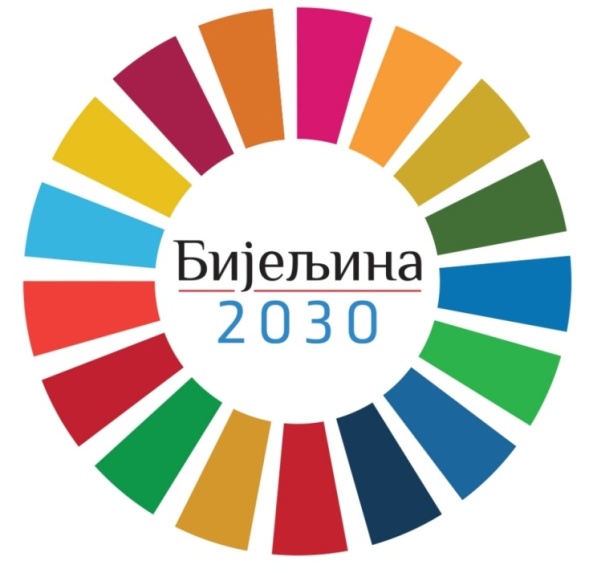 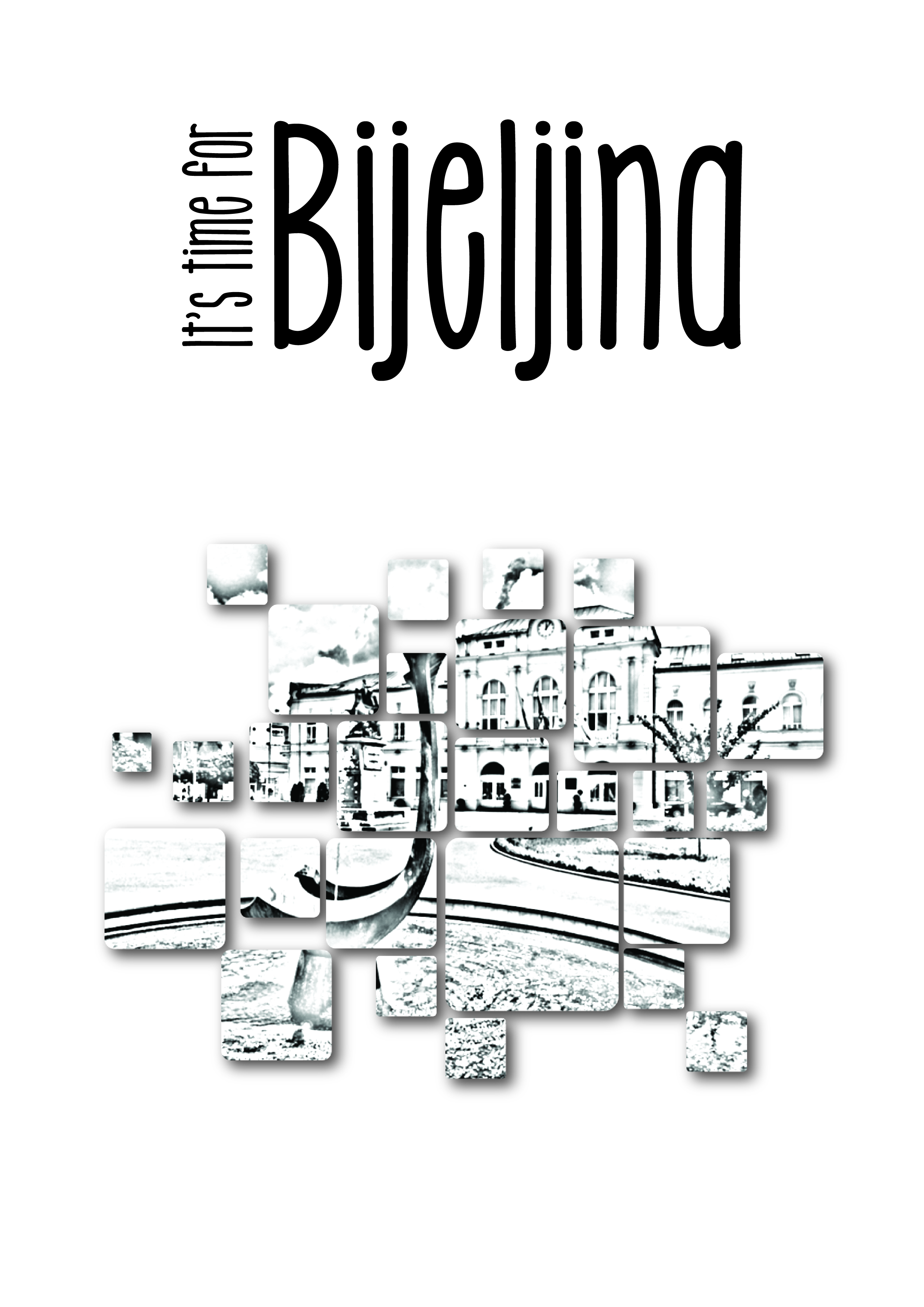 “ЈАЧАЊЕ УЛОГЕ МЈЕСНИХ 
ЗАЈЕДНИЦА У БИХ”
Вриједност пројекта: 335.880,64 KM (без ПДВ-а)
ДОНАЦИЈА: 258.056,64 KM
ГРАД БИЈЕЉИНА: 77.834,18 KM
Изабрано 6 мјесних заједница
Набављена опрема/унапређен рад МЗ
Ојачани капацитети представника МЗ кроз сет обука
Форуми грађана одржани, приоритети дефинисани
Ојачана сарадња између ЈЛС, МЗ и ОЦД
Реализација пројеката за унапређење живота грађана
ДОНАТОР: 
Влада Шведске/Влада Швајцарске (UNDP имплементатор)
29
Одсјек за локални економски развој и европске интеграције
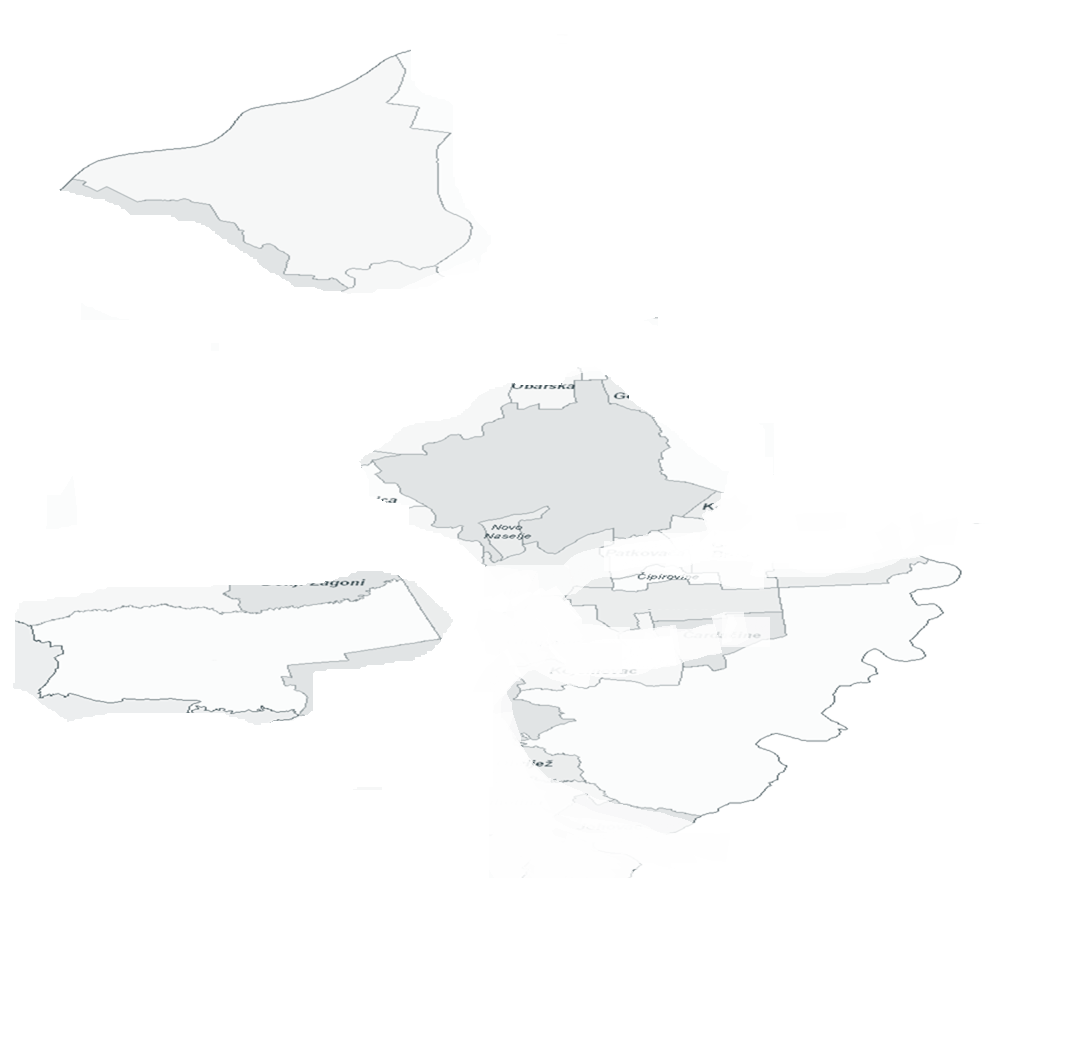 МЗ Доње Црњелово
Трибине 29.900,00 БАМ
Теретана 10.145,01 БАМ
Уређење свлачионица 11.602,50 БАМ
Сет компујтерске опреме 2.295,13 БАМ
МЗ  Лединци
Пјешачка стаза 20.910,00 БАМ
Пјешачка стаза 22.095,00 БАМ
Сет компујтерске опреме 2.295,13 БАМ
МЗ Вук Караџић
Свлачионице 29.900,00 БАМ
Изградња расвјете 22.053,00  БАМ
Друштвени центар:
грађевински радови 7.786,11 БАМ
набавка намјештаја 10.970,11 БАМ
Сет компујтерске опреме 
2.295,13 БАМ
МЗ Љесковац
Свлачионице 20.513,22 БАМ
Уређење стадиона 21.221,72 БАМ
Сет компујтерске опреме 2.295,13 БАМ
МЗ Јања
Опрема за КУД 18.792,84 БАМ
Опрема за КУД 21.100,00 БАМ
Сет компујтерске опреме 2.295,13 БАМ
МЗ Суво Поље
Aртерски бунар 23.500,00 БАМ
Уређење стадиона  21.772,20 БАМ
Сет компујтерске опреме 2.295,13 БАМ
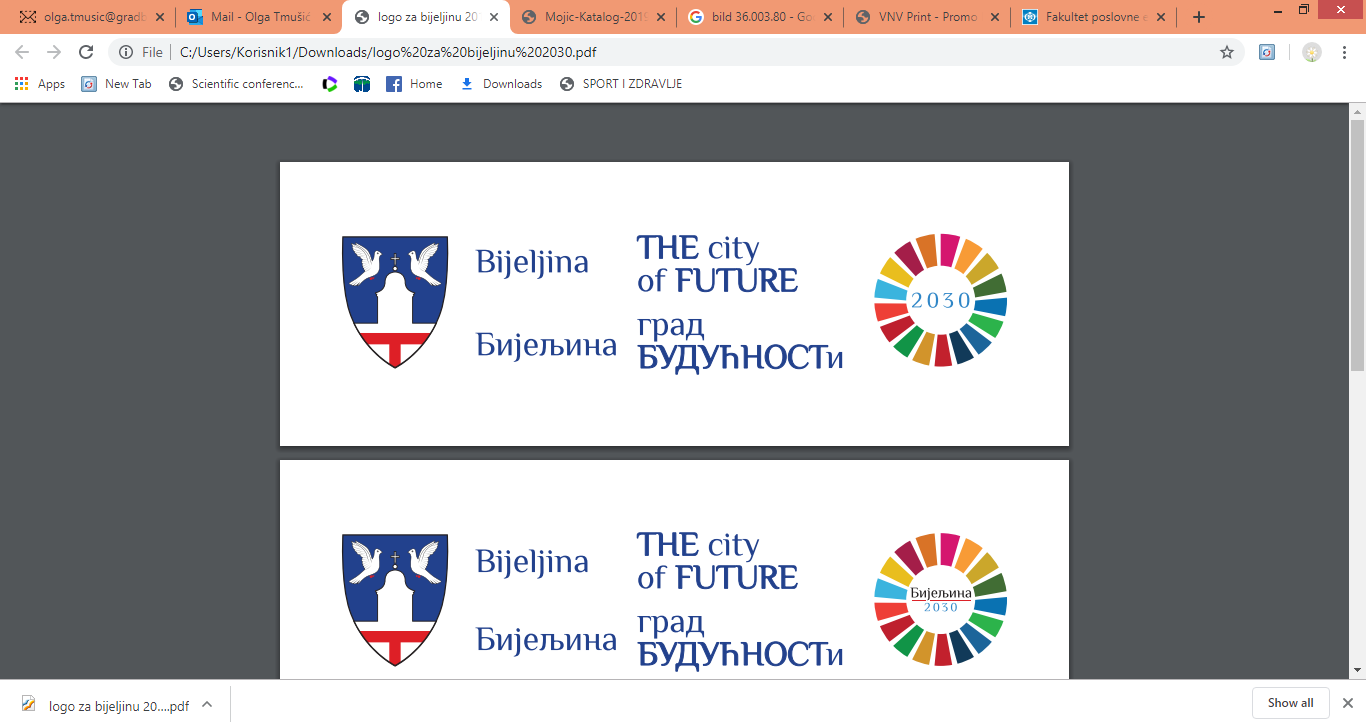 Одсјек за локални економски развој и европске интеграције
30
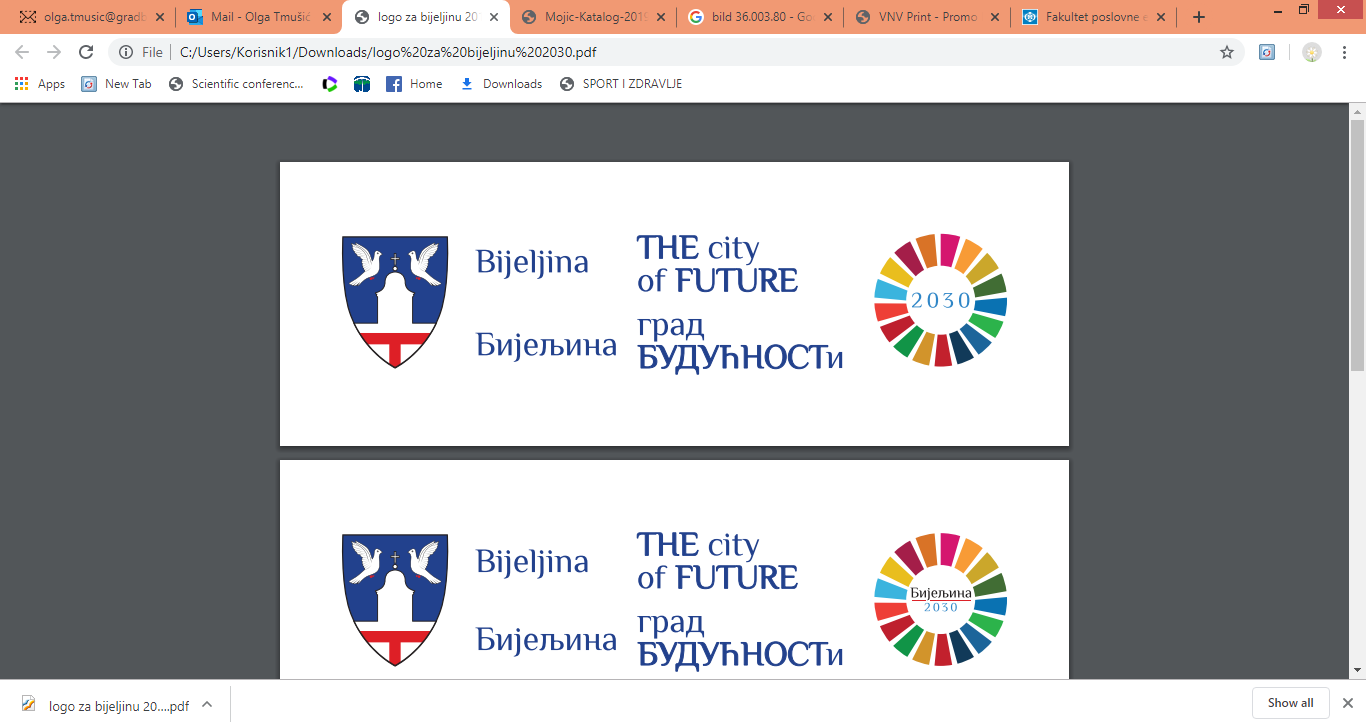 Вриједност Пројекта: 8.976,71 КМ
ДОНАЦИЈА: 8.976,71 КМ
Циљ овог пројекта, који је реализован у сарадњи са њемачким партнерским градом Лангенхаген је да се промовишу Агенда 2030 и циљеви одрживог развоја, са фокусом на инклузији.
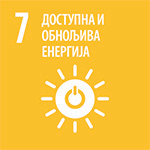 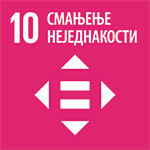 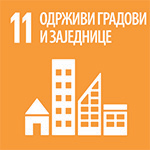 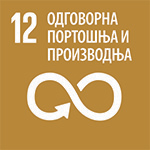 Резултати овог пројекта:
 цвјећарска секција школе је претворена у инклузивну.
 представљена Агенда 2030 ученицима, са посебним акцентом на  инклузију,
 набавка пластеника Пољопривредној и медицинској школи Бијељина
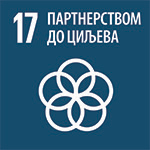 “Бијељина као идеално мјесто за живот подржано Агендом 2030”
Пројекат реализован у сарадњи са организацијом PulsWerk из Аустрије.
анкетирање студентата (100 )
 радионице са студентима (30)
 реализација иницијатива
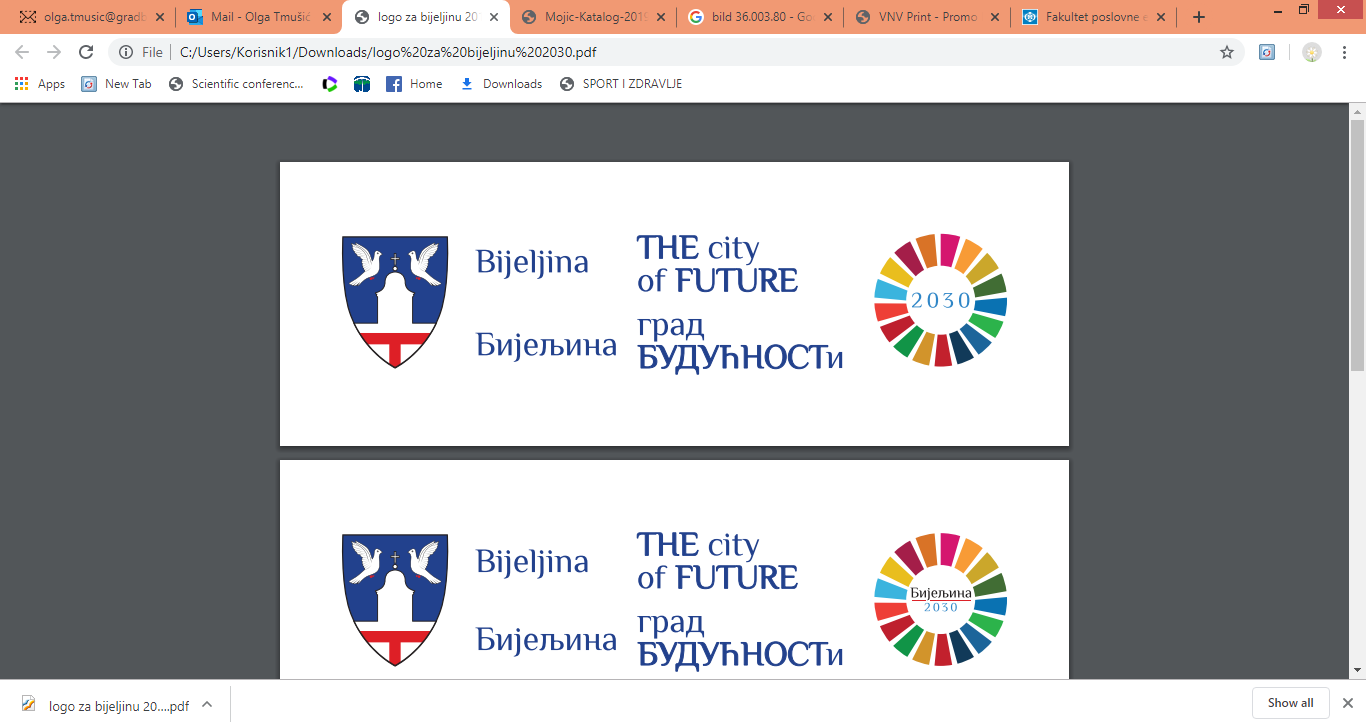 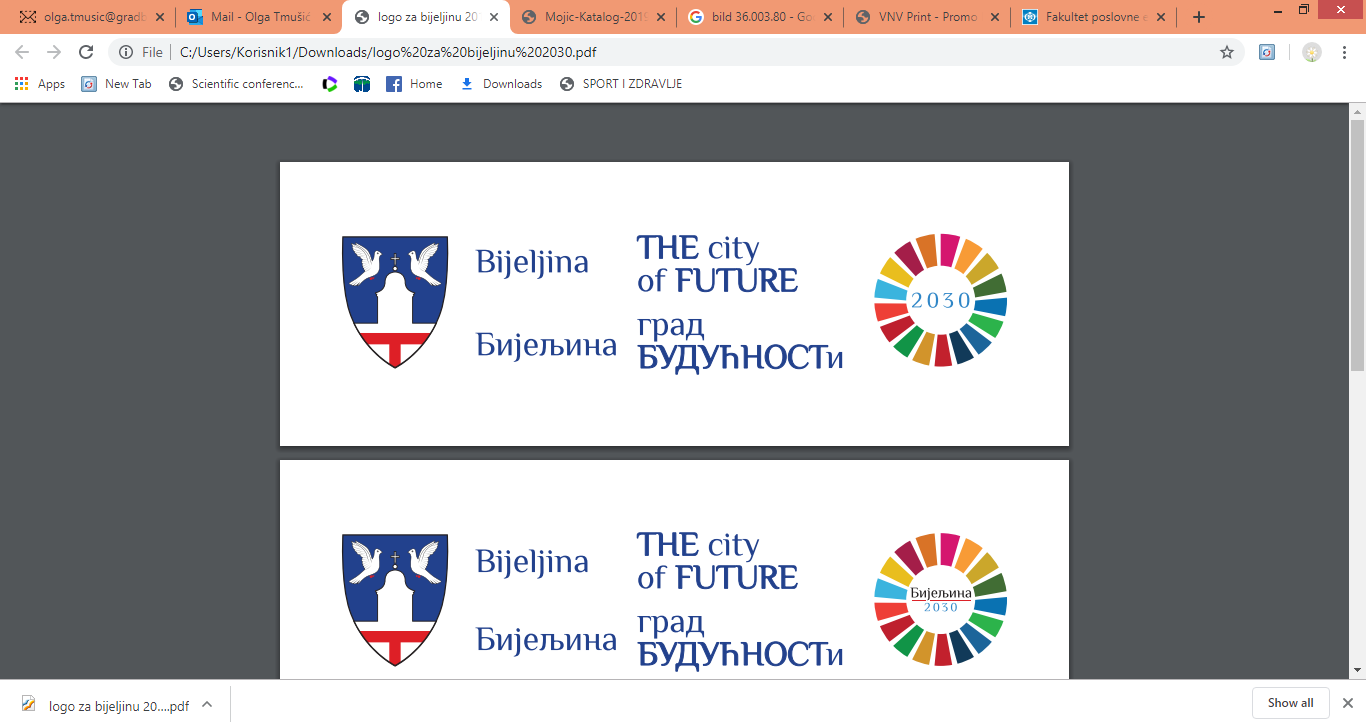 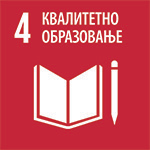 Европска Унија 
(имплементатор: UNDP)
ДОНАТОР:
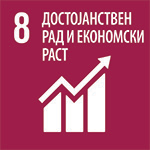 174.991,90БАМ
“ReLOaD“ (Регионални програм локалне демократије на западном Балкану)
Укупна вриједност одобрених пројеката у 2019. години за 7    
  НВО:
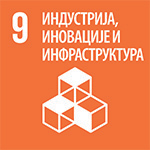 119.837,95 БАМ
ДОНАЦИЈА:
55.153,95 БАМ
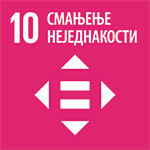 Град Бијељина
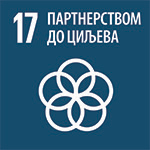 Пројекат је омогућио веће грађанско учешће у процесима доношења одлука и унаприједио пружање јавних услуга за све грађане.
33
Одсјек за локални економски развој и европске интеграције
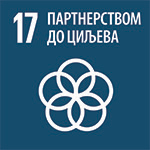 “Парк за све”
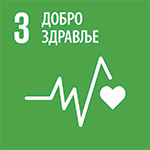 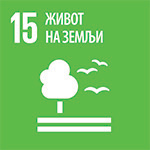 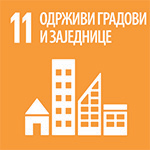 ДОНАТОР:
Град Бијељина: 
45.355,29 КМ
Укупна вриједност:
60.355,29 КМ
Донација: 
15.000,00 КМ
Европска Унија 
(имплементатор: UNDP)
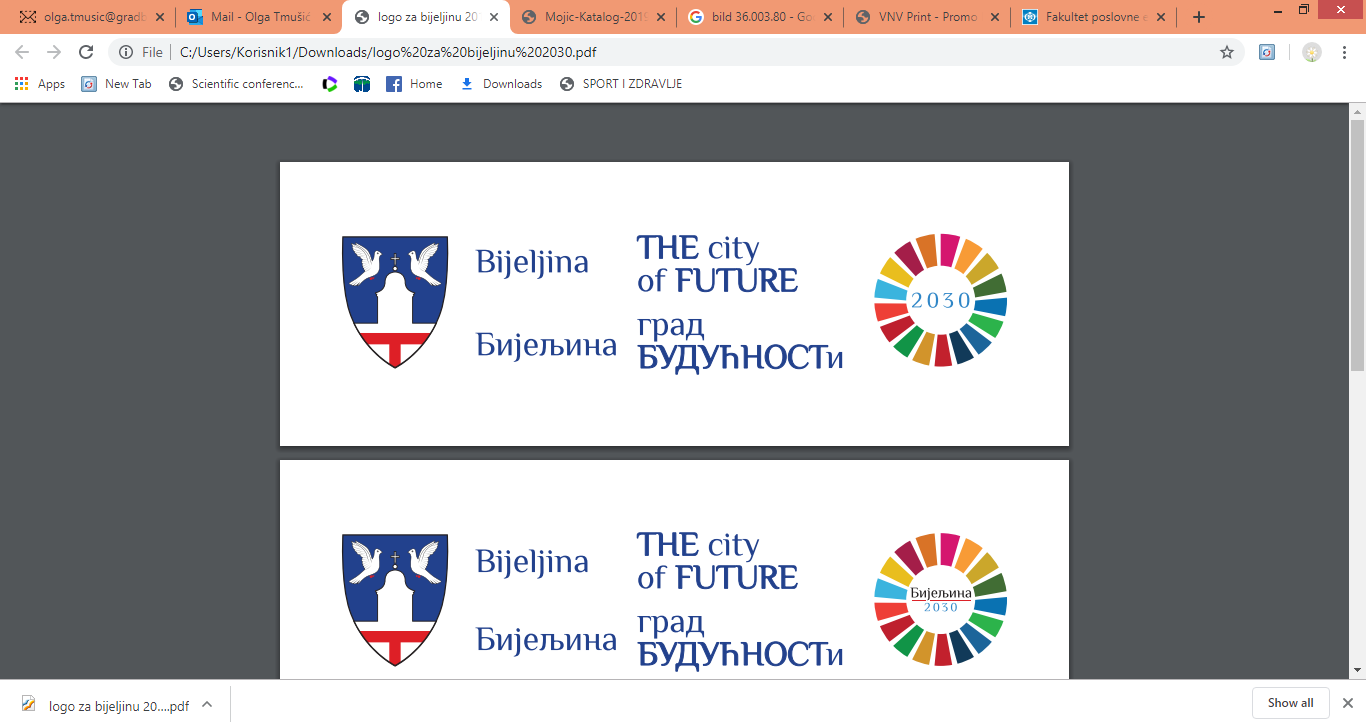 Град Бијељина је у јуну 2019. године оформио Радно тијело за грађанске иницијативе, које је састављено од представника јавних институција, приватног и цивилног сектора. 

Анкетирање је трајало од 19. јула до 4. августа и анкетирано је 1.225 особа.
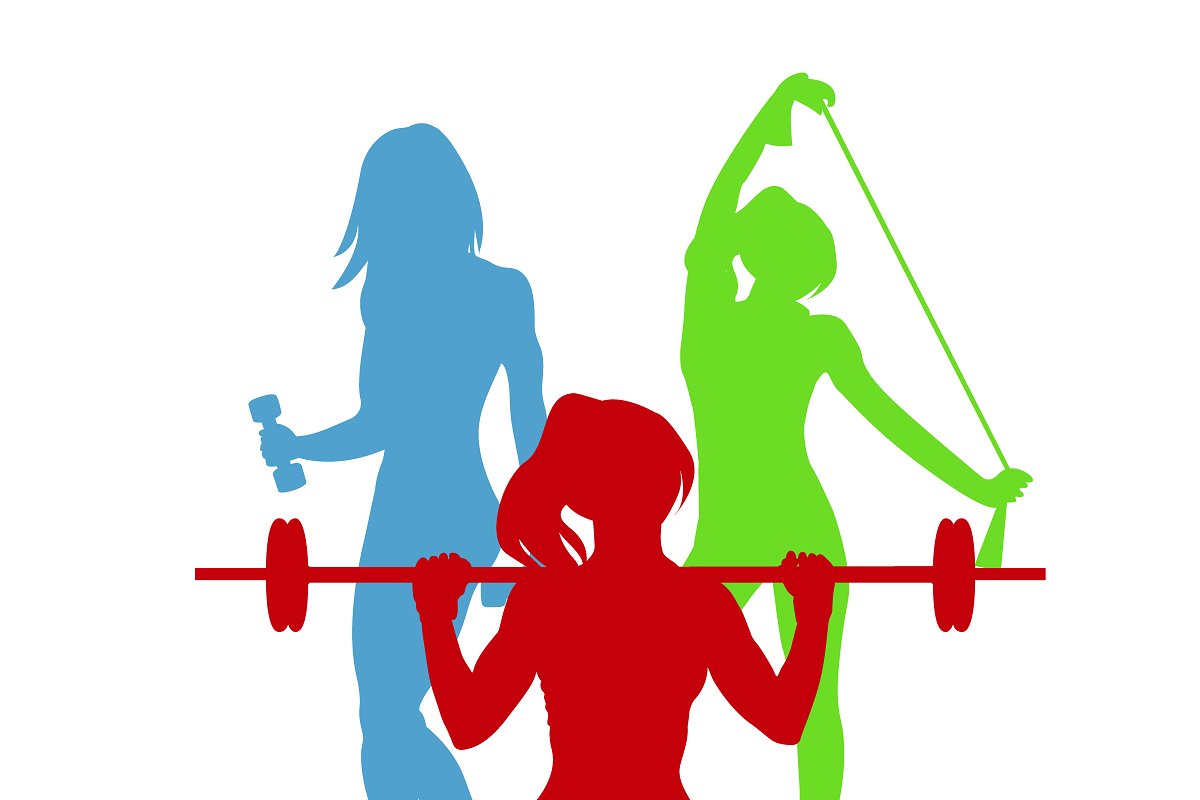 Изабрана је иницијатива теретана на отвореном (у градском парку) са пратећим спортско-рекреативним садржајима, укључујући изградњу приступних рампи, како би свим грађанима био омогућен једнак приступ парку. За ову иницијативу је гласало 52,3% грађана и реализована је у новембру 2019.
“Покренимо се”
(изградња бициклистичке стазе) 
пилот пројекат
Импелментатор:  Одсјек за ЛЕР и ЕИ у сарадњи са Одјељењем за СКП и ЗЖС
Циљ пројекта: 
Улагањем у модерну инфраструктуру допринијети повећању безбједности учесника у саобраћају кроз подстицање активних начина кретања, односно ходање и бициклизам.
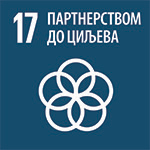 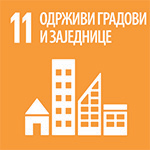 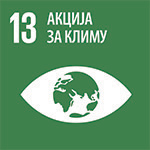 Реализоване активности:
 изграђено 340 m бициклистичке стазе у улици Незнаних јунака у Бијељини,
 постављена 3 паркинг постоља за бицикле испред јавних институција,
 промотивна кампања.
Укупна вриједност  пројекта: 40.022,51 БАМ 
Град Бијељина: 29.020,97 БАМ
Донација: 11.001,54  БАМ
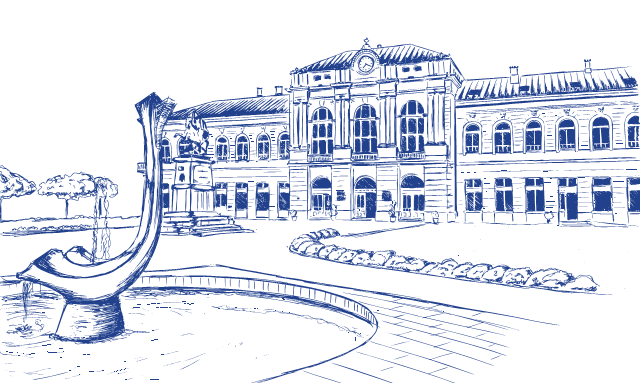 20
20.
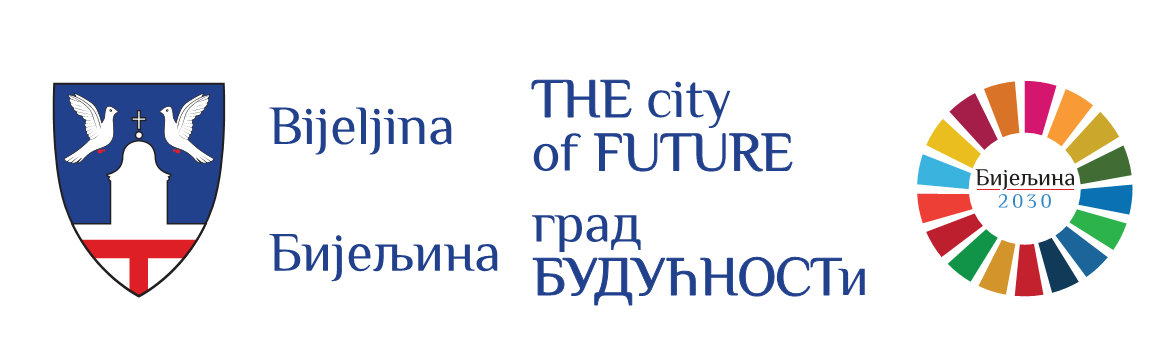 Евопска седмица урбане мобилности
 обиљежена 2019. и 2020. године у Бијељини
Европска седмица мобилности се одржава сваке године од 16. до 22. септембра и ова европска иницијатива подстиче велике и мале градове на увођење и промовисање активних начина кретања и алтернативних превозних средстава.
Седмодневне активности обухватају анкетирање грађана, подизање свијести о потреби и значају урбане мобилности, отварање центра Града за пјешаке у вечерњим сатима, тематске радионице за васпитаче и ученике, мониторинг фреквенције саобраћаја, ревијалну вожњу бициклима, ролеријаду и подјелу награда, као и културно-умјетнички програм.
Промоција здравих, активних начина кретања без емисије гасова и  нове инфраструктуру  која промовише инклузиван оквир који укључује СВЕ грађане.
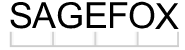 Европска седмица урбане мобилности
у Бијељини
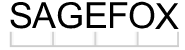 “Будимо одговорни – чувајмо једни друге”
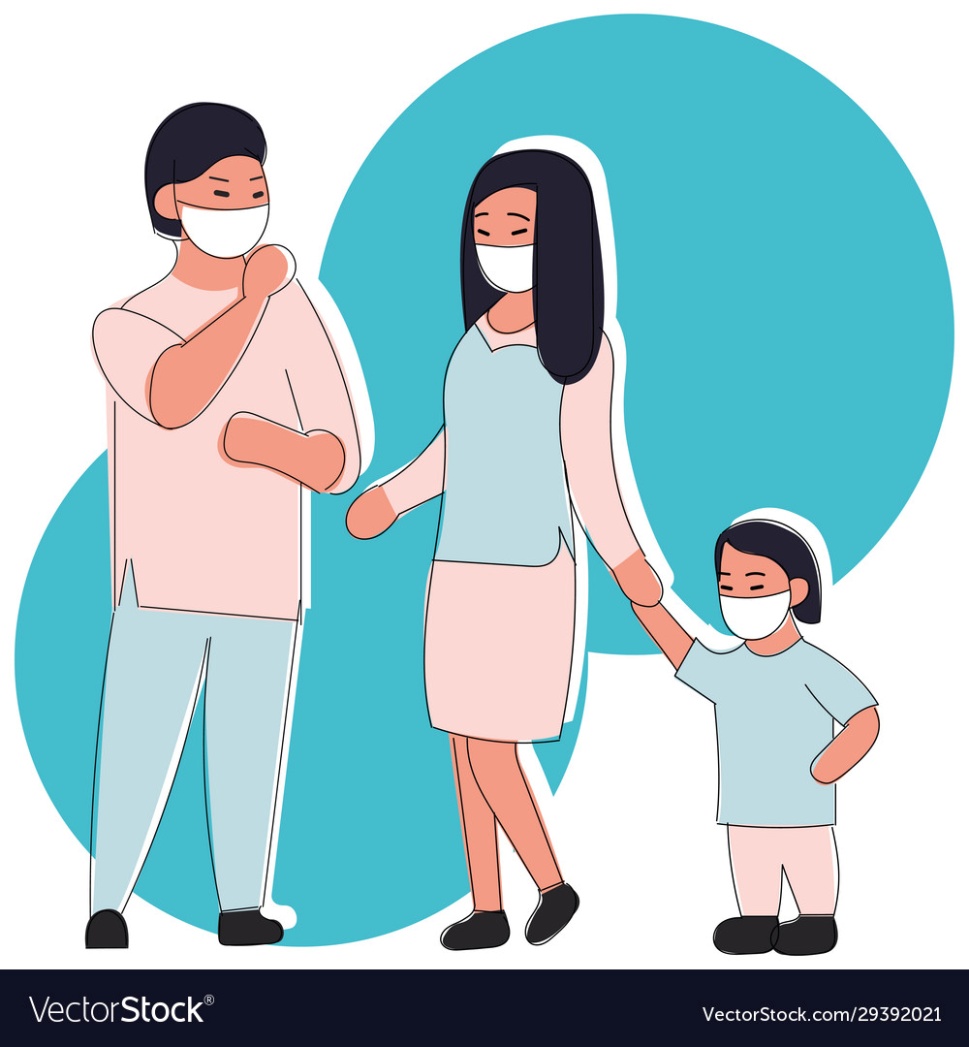 ОПШТИ ЦИЉ ПРОЈЕКТА:
Успоставити одрживо рјешење у превенцији уласка и ширења вируса COVID-19 у јавне институције, како би се омогућило континуирано пружање услуга грађанима у здравом окружењу
РЕЗУЛТАТ:
Набављена и постављана два дезинфекциона тунела на улазима у Градску управу Града Бијељина, укључујући и набавку резервних средстава за дезинфекцију
ВРИЈЕДНОСТ ПРОЈЕКТА: 
22.190,00 БАМ без ПДВ-а
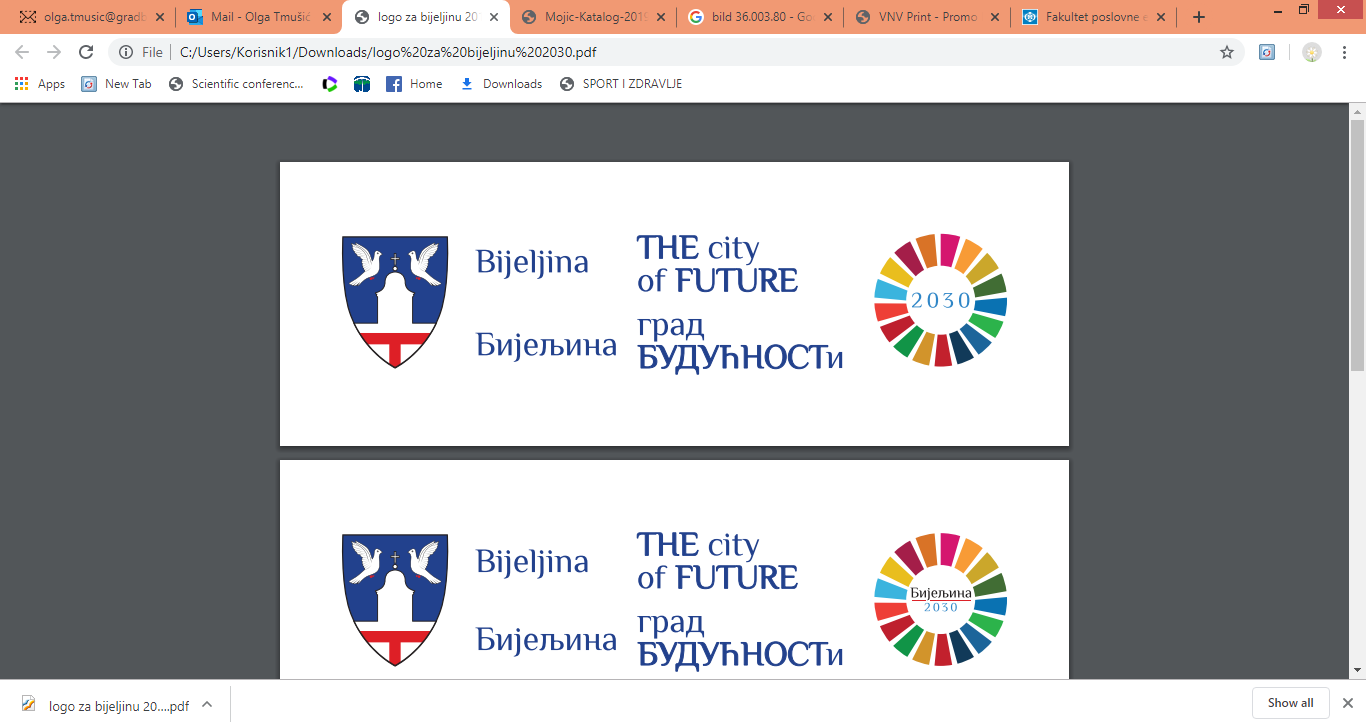 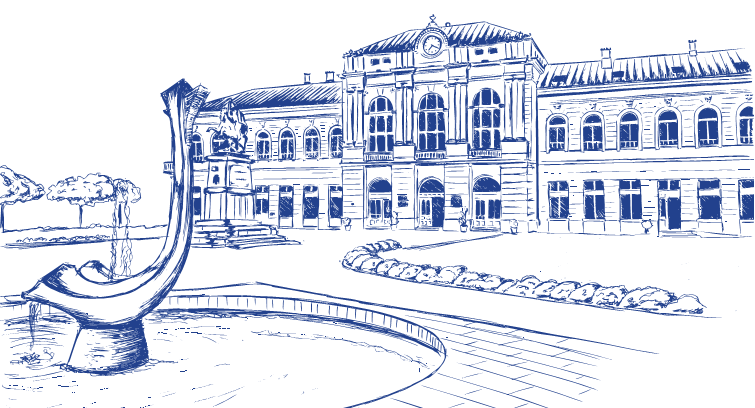 ДОНАТОР: Шведска влада
Реализује: УНДП
Имплементатор: Одсјек за локални економски развој и европске интеграције
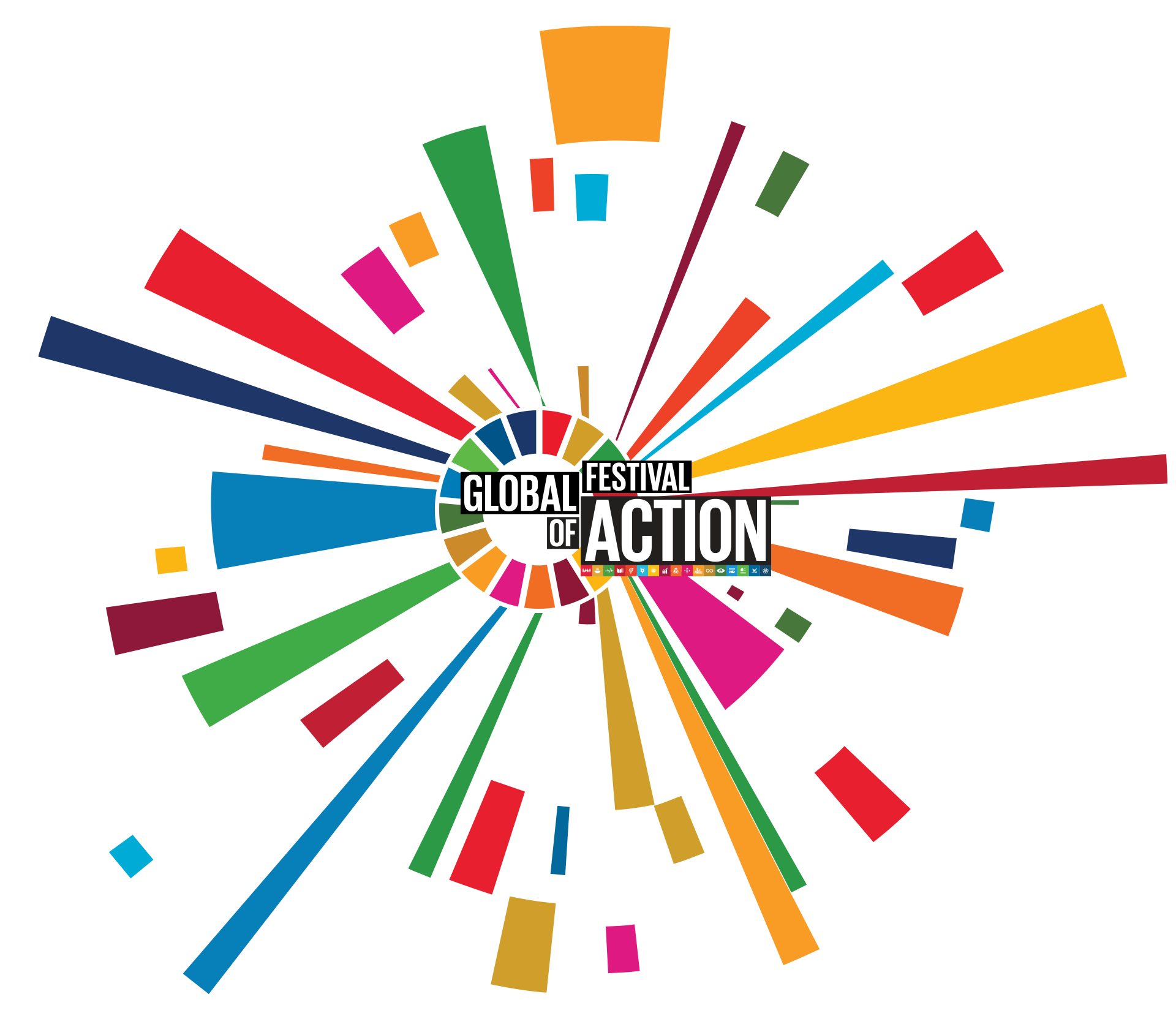 “Чувајмо једни друге”
ДОНАТОР:
Град Бијељина: 
5.400,00 КМ
Укупна вриједност:
24.896,90 KM
Донација: 
19.494,90 КМ
Европска Унија 
(имплементатор: UNDP)
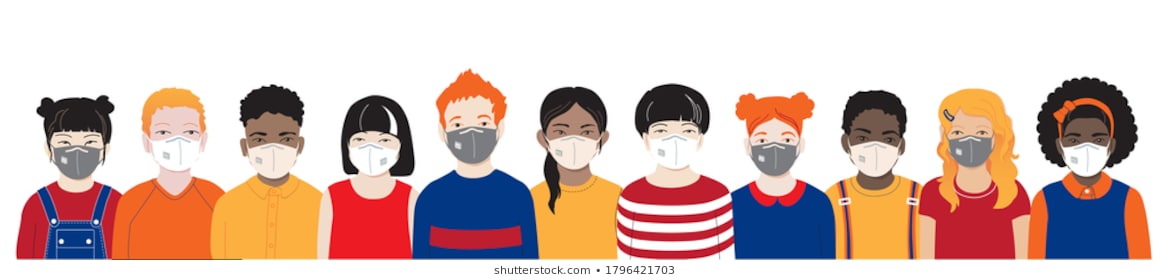 Општи циљ:
Успоставити одрживо рјешење у превенцији уласка и ширења вируса COVID-19 у јавне институције.
Донатор: Европска унија

Реализује: УНДП

Имплементатор: Организација погинулих, заробљених и несталих цивила РС- Бијељина

Сарадник: Одсјек за ЛЕР и ЕИ
Резултати
 Набављена и постављена два дезинфекциона тунела у вртићу “Чика Јова Змај” и згради Градске управе;

 Креирано и дистрибуирано пет едукативно-информативних видео клипова
Једна од кључних компоненти Пројекта је подршка предузетништву, која подразумијева конкретну подршку оснивању предузећа и креирању нових радних мјеста, укључујући и посебну подршку за пословне подухвате из домена социјалног  предузетништва.
Програм запошљавања младих (YEP)
УКУПНО: 65.000,00 БАМ
Град Бијељина: 40.000,00 БАМ
донација: 25.000,00 БАМ
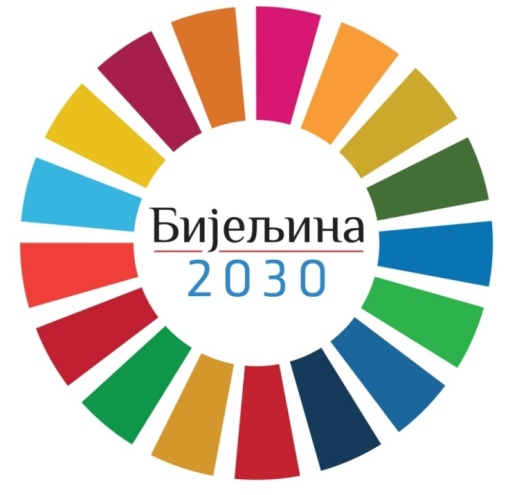 Имплементатор: 
Одсјек за ЛЕР и ЕИ
ДОНАТОР: 
Влада Швајцарске (имплементатор: GOPA)
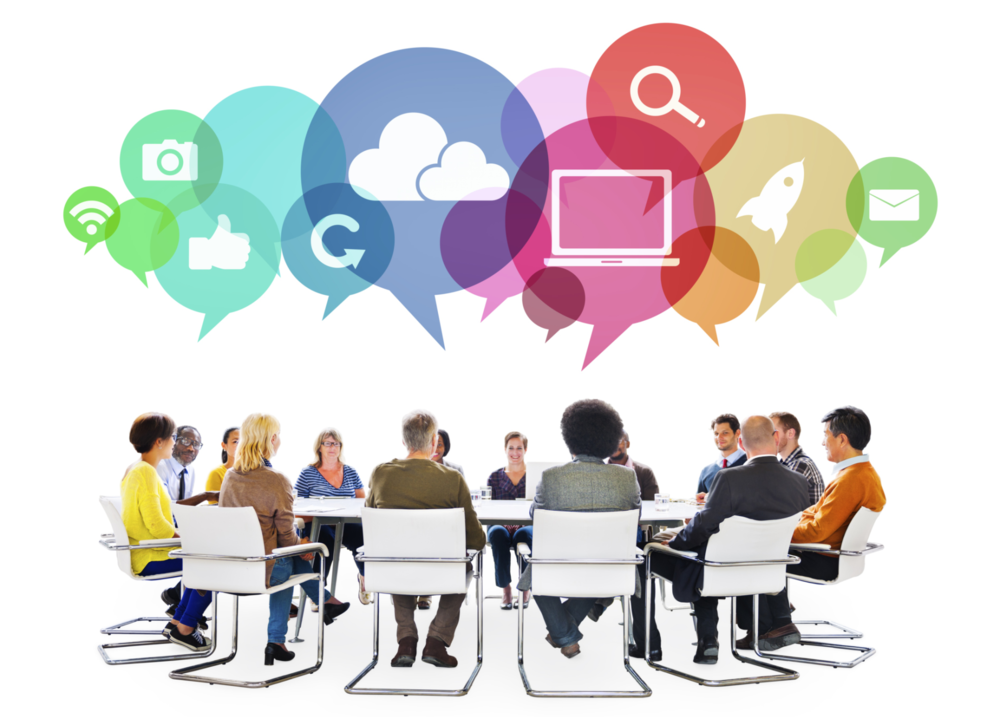 Резултати:
 финансијска подршка за 11 предузетника,
 савјетодавна подршка предузетницима, 
 јачање капацитета чланова Радне групе за запошљавање и образовање у ефикасном функционисању,
 координација реализације активности.
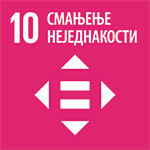 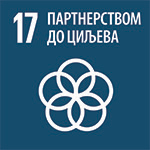 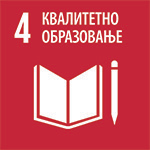 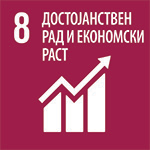 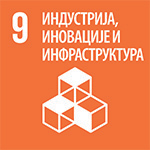 Одсјек за локални економски развој и европске интеграције
ПАРКИНГ ПОСТОЉА
26 паркинг постоља
130 паркинг мјеста за бицикла
ЗА БИЦИКЛА
2019.
16
2020.
10
ПРИЈЕ
ПРИЈЕ
ПОСЛИЈЕ
ПОСЛИЈЕ
4
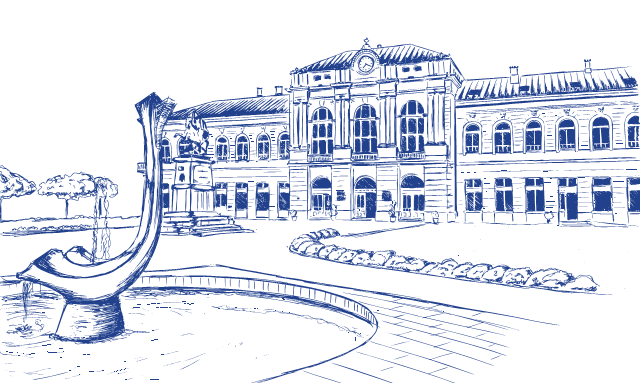 20
21.
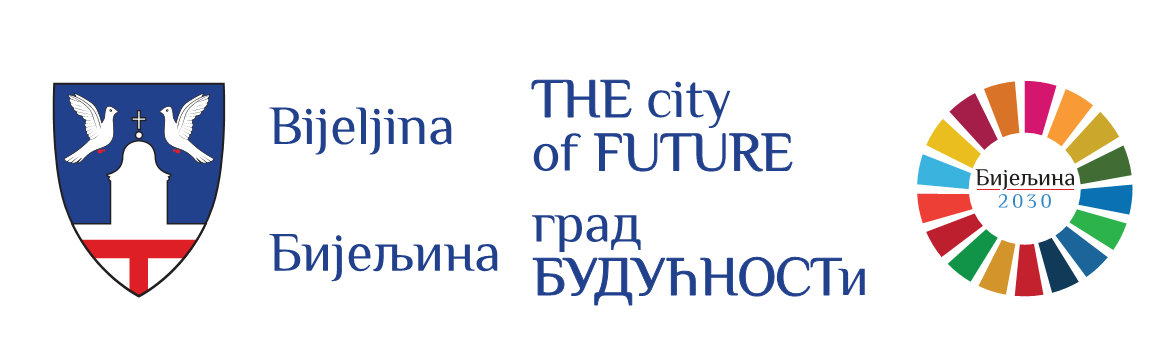 “(На)учи и (за)ради”
Комисија је изабрала десет најквалитетнијих бизнис планова, који су добили бесповратна средства у износу од 8.000,00 	БАМ за регистрацију и покретање сопственог бизниса, односно оснивање предузећа и (само)запошљавање.
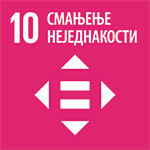 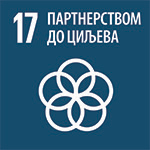 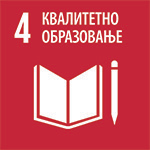 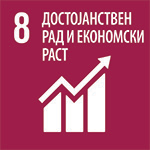 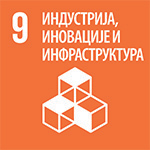 На Јавни позив, који је Градска управа Града Бијељина расписала 10.09. 2019. године за пријаву учешћа у Програму предузетничке обуке, укупно се пријавило 28 кандидата, од којих је 21 полазник успјешно завршио обуку.
ВРИЈЕДНОСТ ПРОЈЕКТА: 95.000,00 БАМбуџетска средства Града Бијељина
Пројектне активности су реализоване у партнерству са ЗЗЗ Бијељина, приватном компанијом Мегадрво, ФПЕ Бијељина и   Привредном комором, а базиране су на стратешком опредјељењу Града да ради на унапређењу пословног окружења (стратешки циљ 1.
Након завршене предузетничке обуке полазници су, користећи стечена знања, на основу својих бизнис идеја успоставили бизнис планове, организоване су презентације бизнис идеја и интервју са осамнаест полазника, који су доставили бизнис планове.
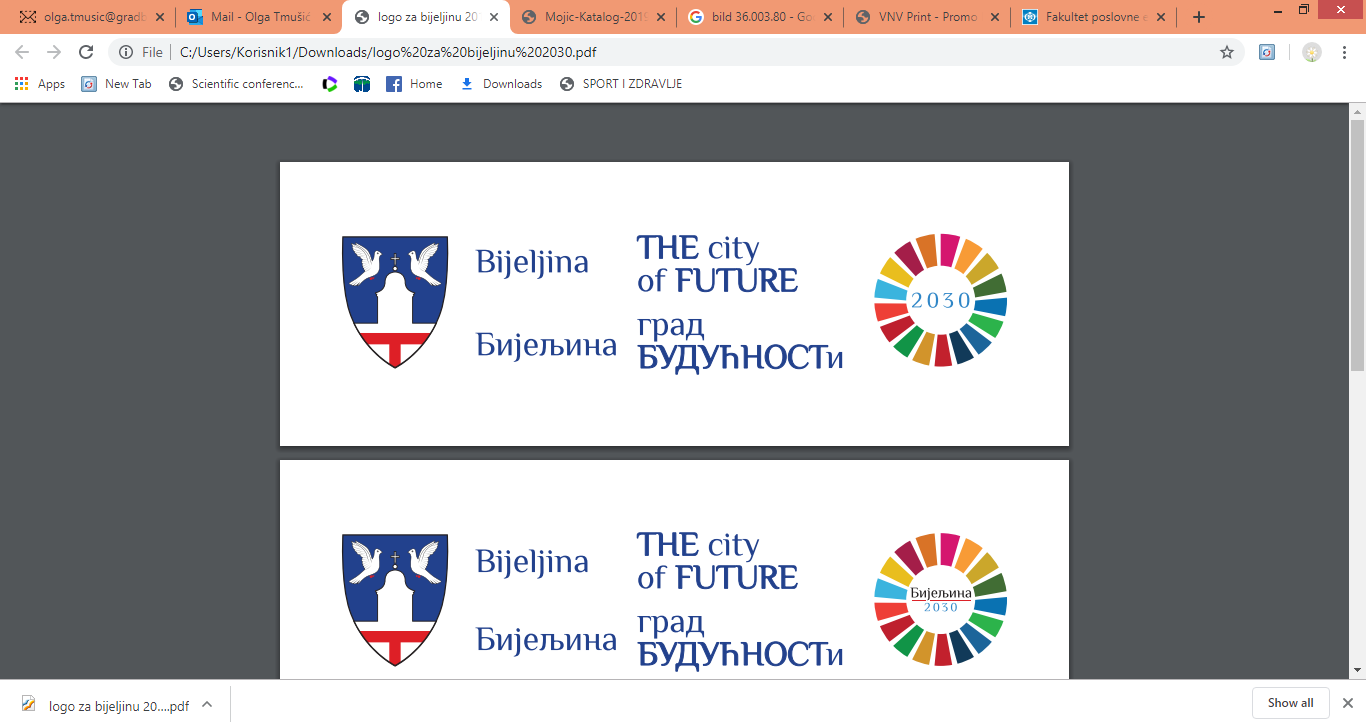 „Вртић је и  моје право“
Донатор: ИРБ
Партнери:  НВО „Породични круг“
НВО „Отахарин“
Имплементатор: Одсјек за ЛЕР и ЕИ
Уведен полудневни предшколски програм у Вртић „Чика Јова Змај“ на Лединцима за 70 дјеце из рањивих група становништва, узраста 3-6 година, од којих је 20 из ромске популације.

Вртић на Лединцима је добио нове дидактичке играчке (Лего и Пертини) у складу са дјечијим узрастом, потребама и интересовањима, како би се у специфично уређеној средини, примјеном одговарајућих метода и облика рада, подржали   дјечији развој у свим његовим аспектима.
 
Набављена је и уграђена кухиња и кухињска опрема у објекту „Плави чуперак“ на Лединцима. Свакодневно се припрема више од 300 топлих оброка за дјецу и запослене, у вртићу на Лединцима и вртићу у Дворовима.
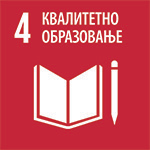 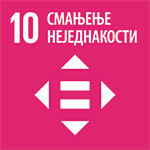 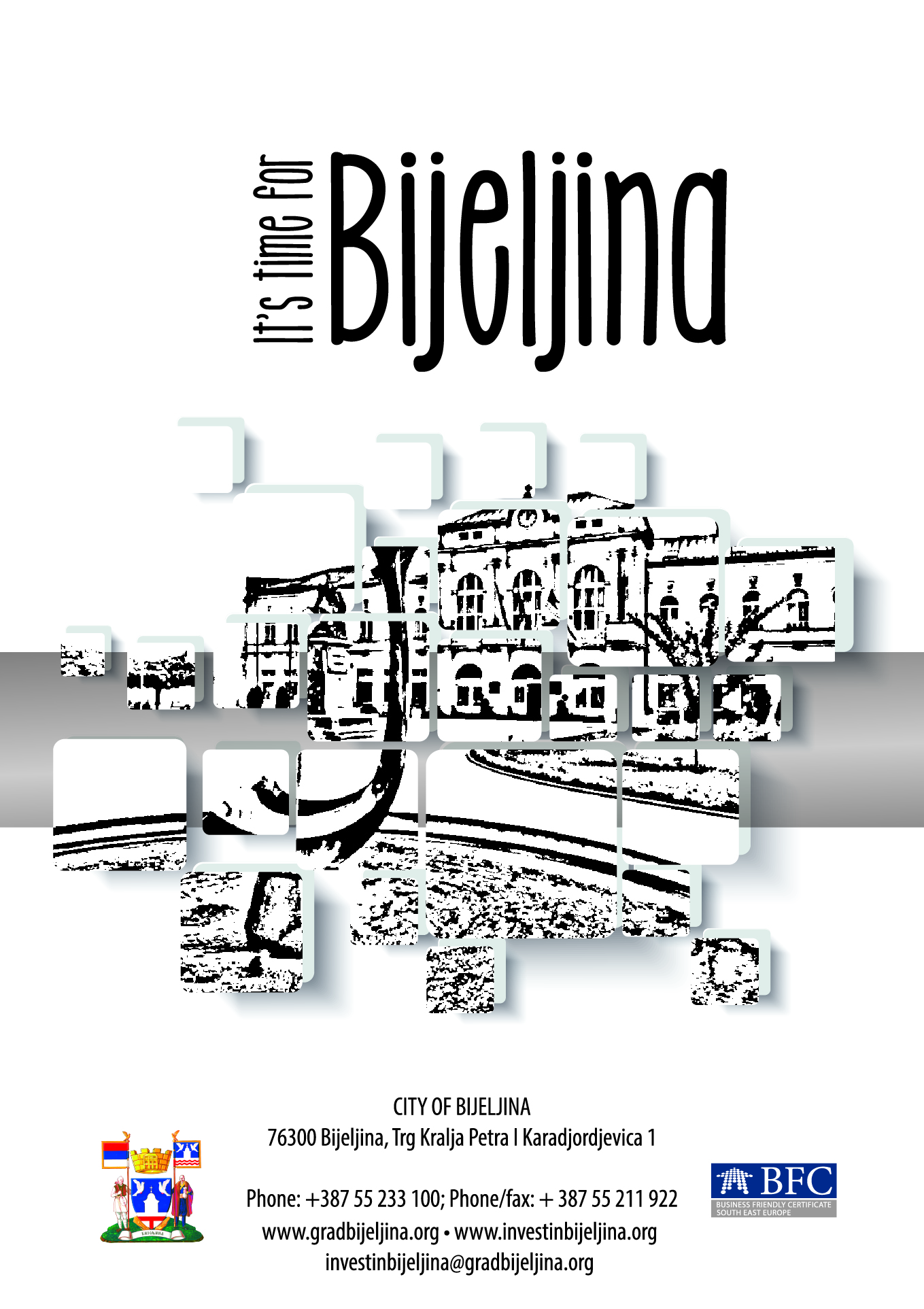 Р Е З У Л Т А Т И
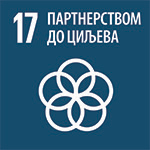 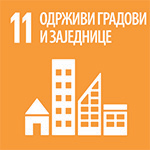 Вриједност Пројекта: 
68.438,34  БАМ 
ДОНАЦИЈА: 50.644,37 БАМ
ГРАД БИЈЕЉИНА: 17.793,97 БАМ
Одсјек за локални економски развој и европске интеграције
„Вртић је и 
 моје право“
Родитељи су се кроз 2 радионице: „Моје право да имам права“ и „Друштвена инклузија – различитост је наше богатство“, оснажили у њиховој одговорној родитељској улози (100 родитеља: 70 жена и 30 мушкараца), а 24 запослених у Вртићу су били упознати са циљевима одрживог развоја (24 запослених -21 жена и 3 мушкарца). 

Поред поменутих радионица организован је и Округли сто на тему „Значај раног учења и друштвена инклузија“. Округлом столу су присуствовали представници релевантних институција. Ова активност је одржана у циљу указивања на значај раног учења и друштвене инклузије, а пројектом су такође планиране и едукације за родитеље и представнике релевантних институција.
Р Е З У Л Т А Т И
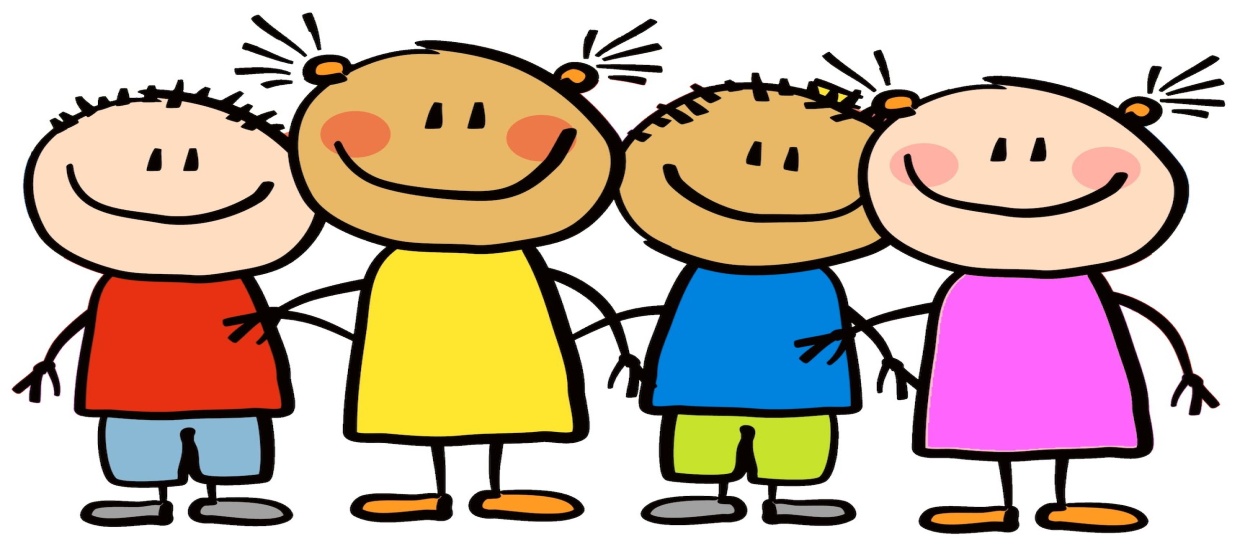 46
“Унапређење општинских услуга у Србији и БиХ”
Chat bot апликација
Координатор:
Одсјек за локални економски развој и европске  интеграције

Донатор: 
Њемачка организација за међународну сарадњу  - GIZ
Партнери:
„Сага НФГ“  Бањалука,
 „Сага“  Београд“, 
НАЛЕД ,
Привредна комора Републике Српске
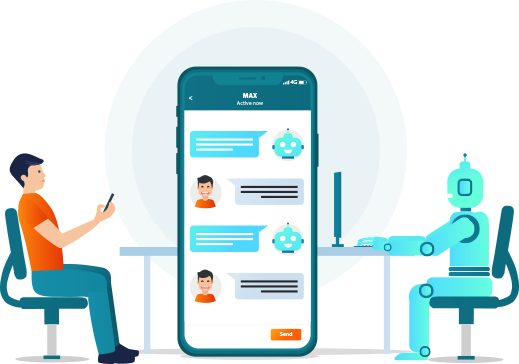 Град Бијељина: 6.000,00 БАМ 
 Донација: 967.060,00 БАМ
ОЧЕКИВАНИ РЕЗУЛТАТИ ПРОЈЕКТА:
  повећана транспарентност јавне управе, 
 побољшана интеракције Градске управе са грађанима,
 подигнута свијест јавних и приватних субјеката о користима дигиталног пружања градских  услуга.
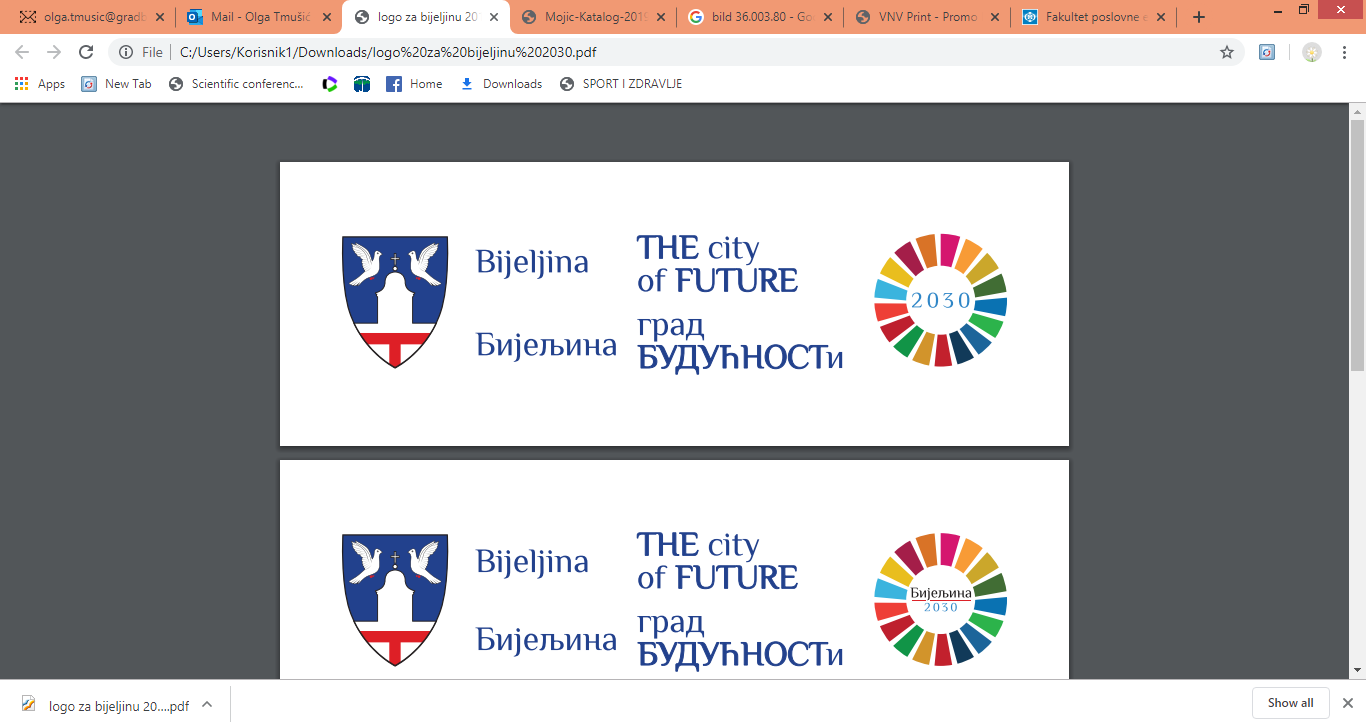 ХВАЛА 
НА  
ПАЖЊИ!
https://www.facebook.com/BijeljinaDevelopment/
bijeljina.development@gmail.com
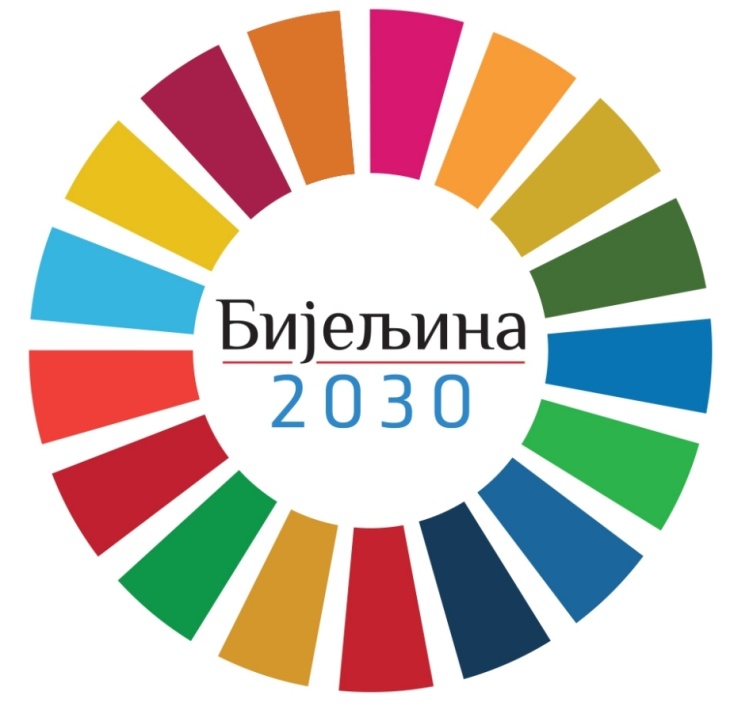 055/233-132
055/233-159
055/233-169
bijeljina_development
https://twitter.com/LEDEIBijeljina